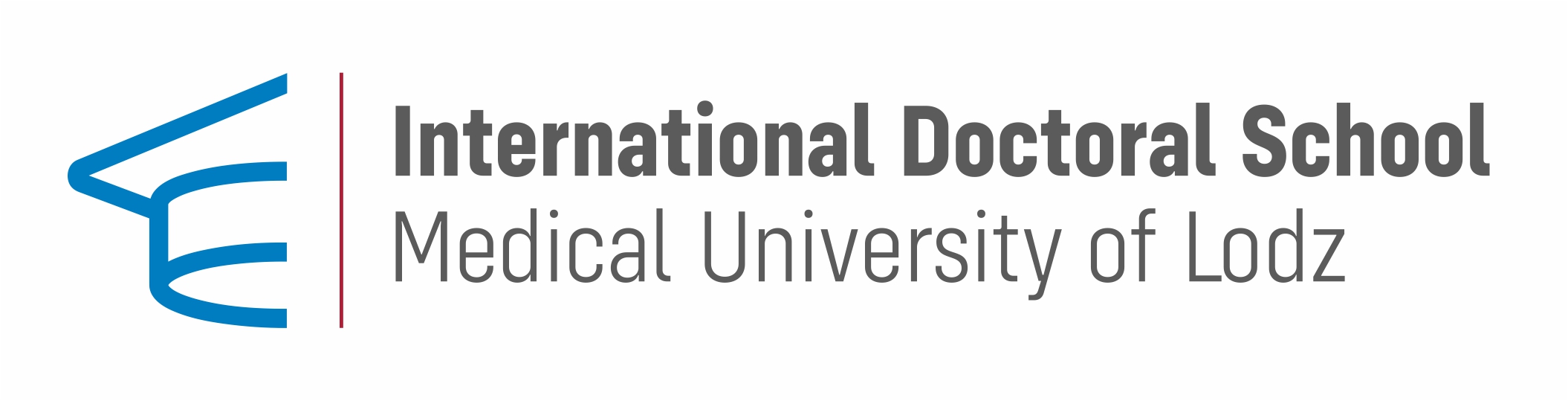 PUBLIC SCIENTIFIC REVIEW SESSION 2023/2024The effectiveness of treating psoriasis using biological drugs depends on laboratory parameters, disease activity scores, and environmental factorsMichał Niedźwiedź1,2, Agnieszka Czerwińska3, Aleksandra Lesiak1,4
1Department of Dermatology, Paediatric Dermatology and Oncology, Medical University of Lodz, Lodz, Poland.
2International Doctoral School, Medical University of Lodz, Lodz, Poland.
3Laboratory of Autoinflammatory, Genetic and Rare Skin Disorders, Medical University of Lodz, Lodz, Poland.
4Institute of Geophysics, Polish Academy of Sciences, Warsaw, Poland.
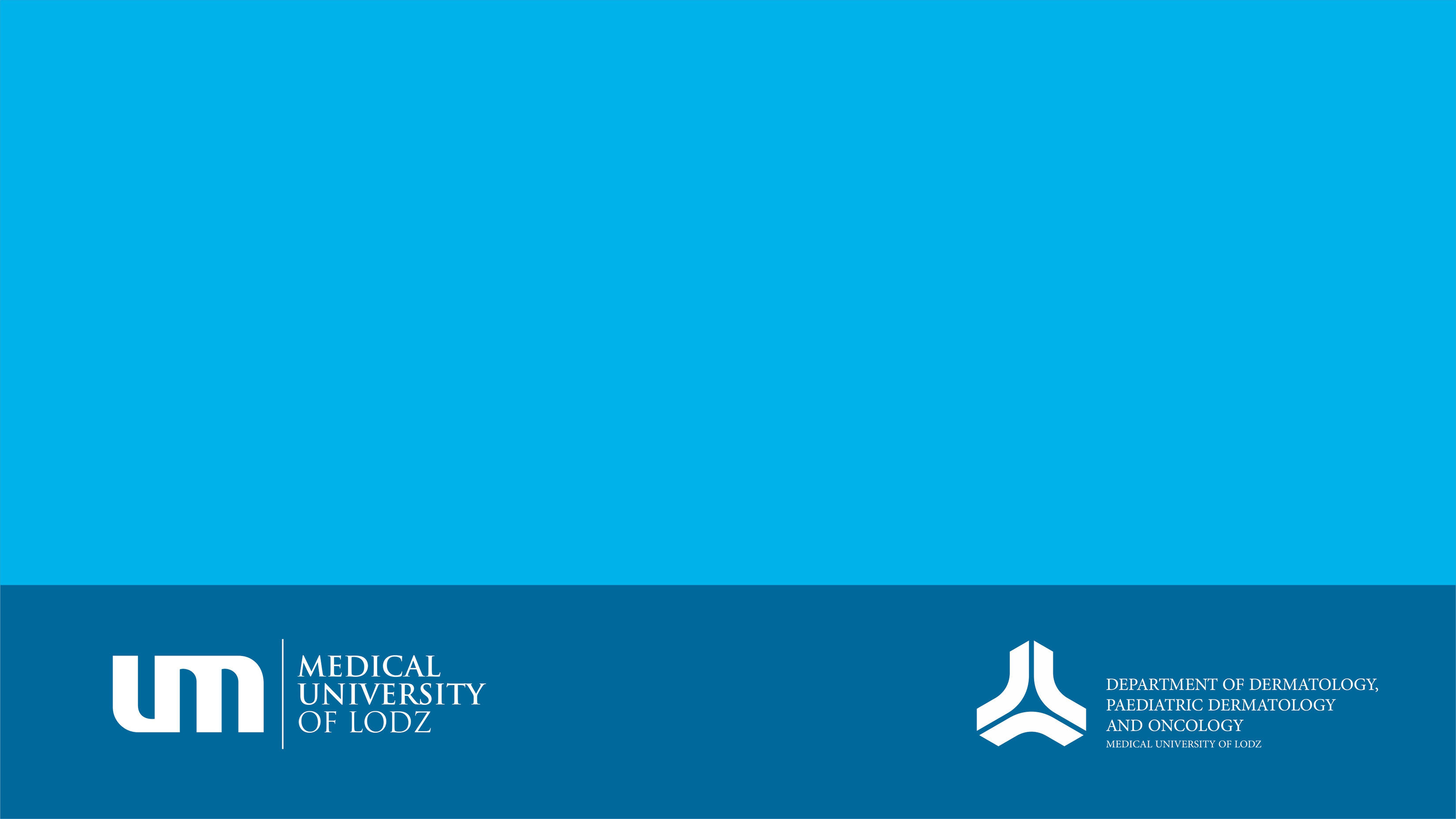 Seasonality in dermatology
Psoriasis - chronobiology
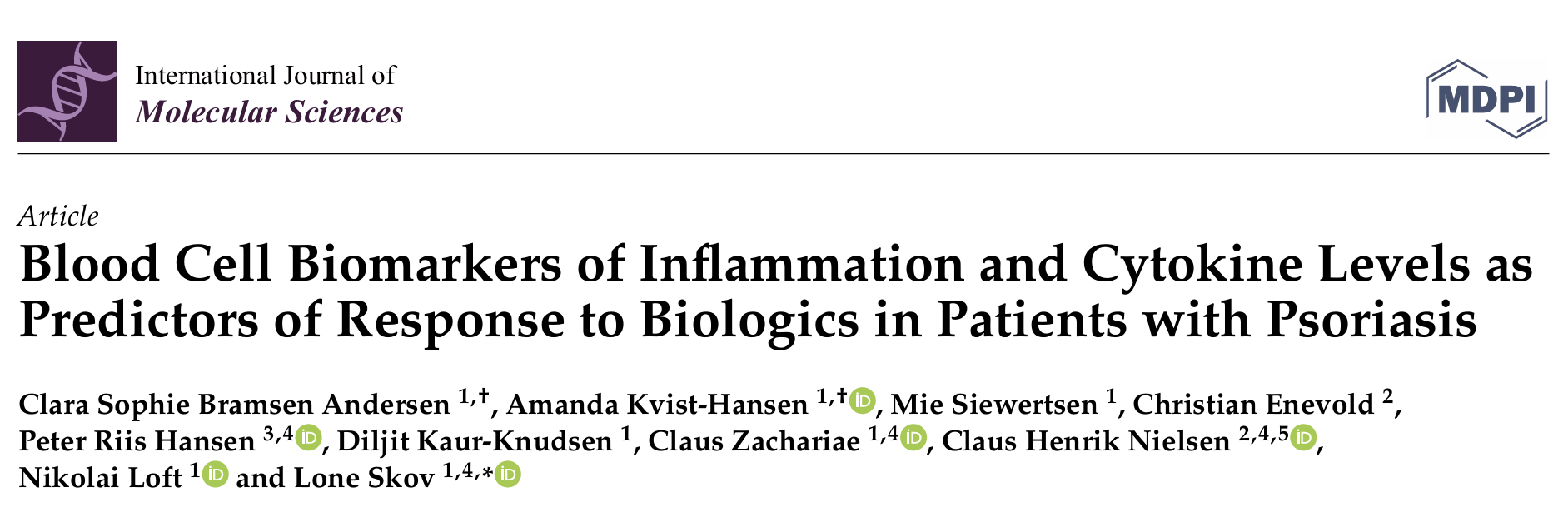 Inflammatory blood parameters
different reaction for each biological medication
predictor parameters for personalized therapy?
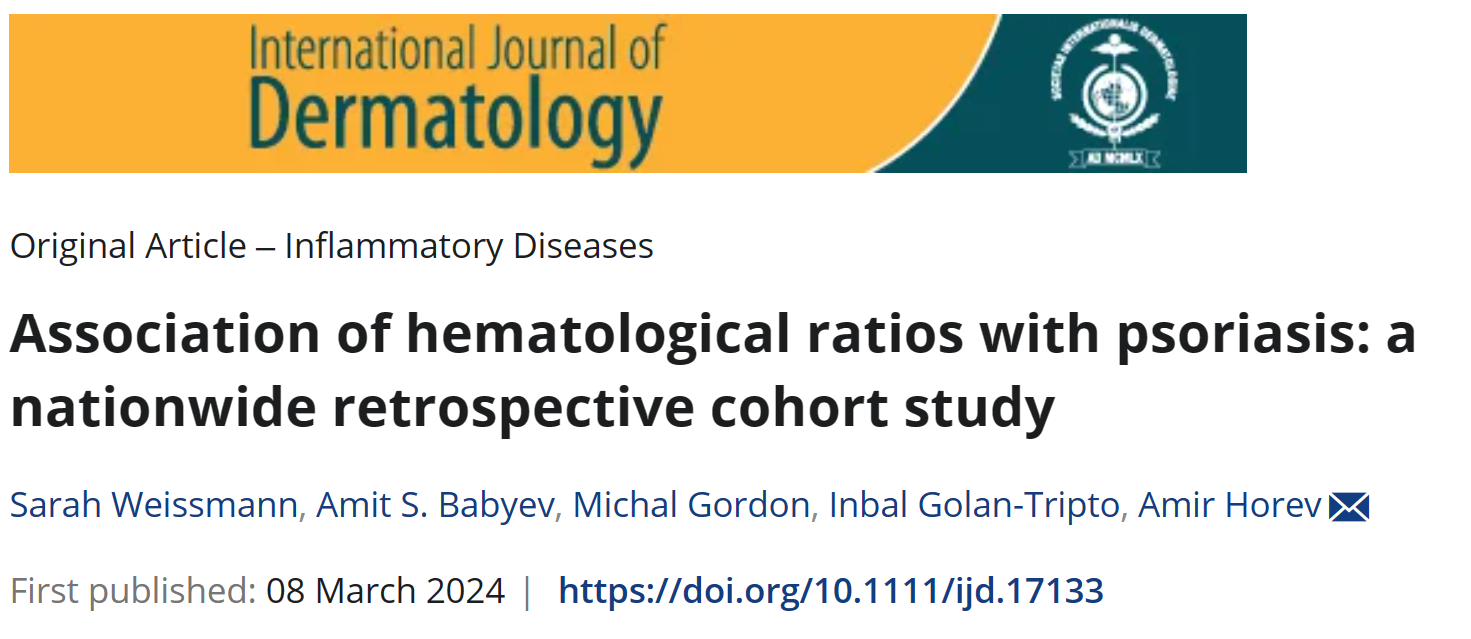 Study hypothesis
The effectiveness of treating psoriasis using biologic drugs depends on:

the moment of starting therapy, 

initial disease severity scores,

inflammatory blood parameters.
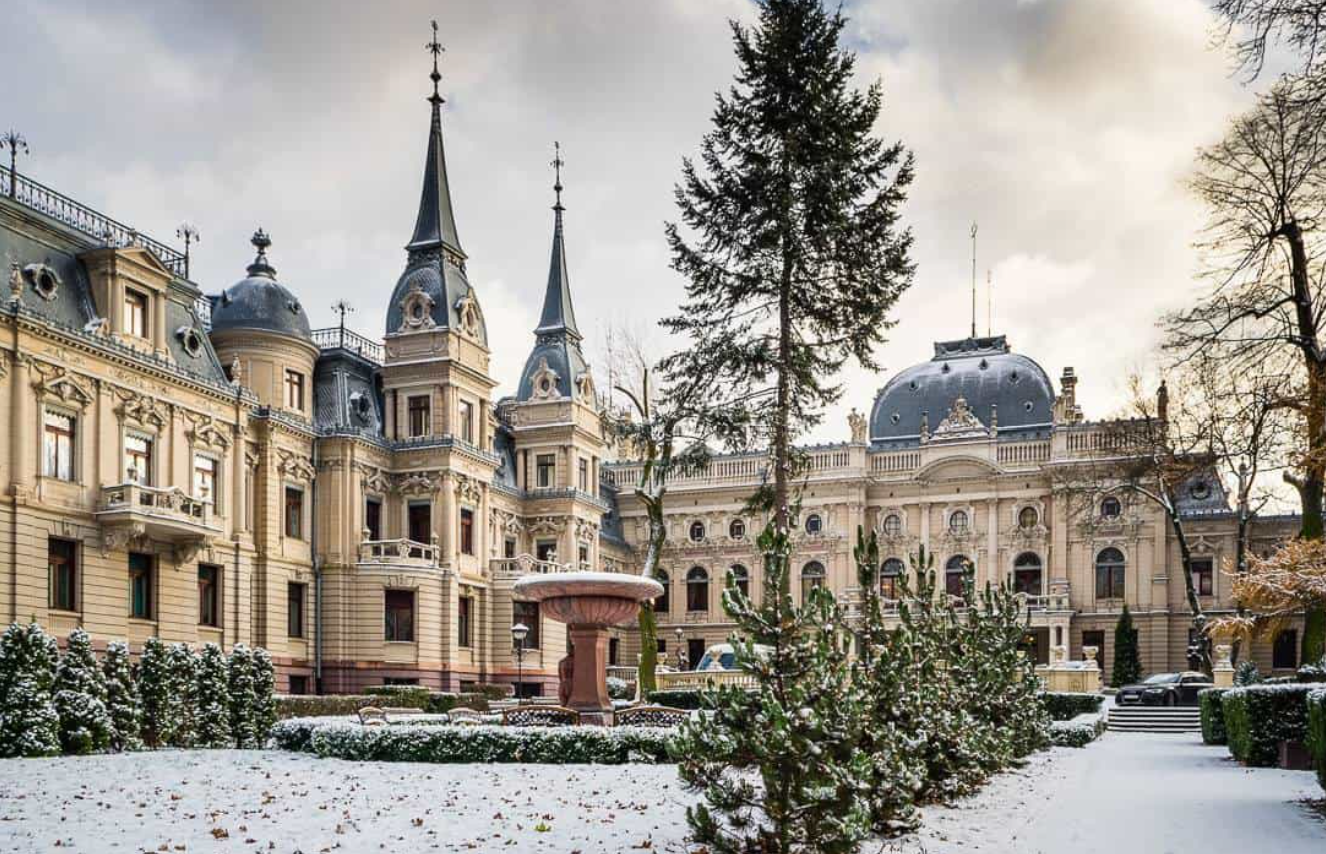 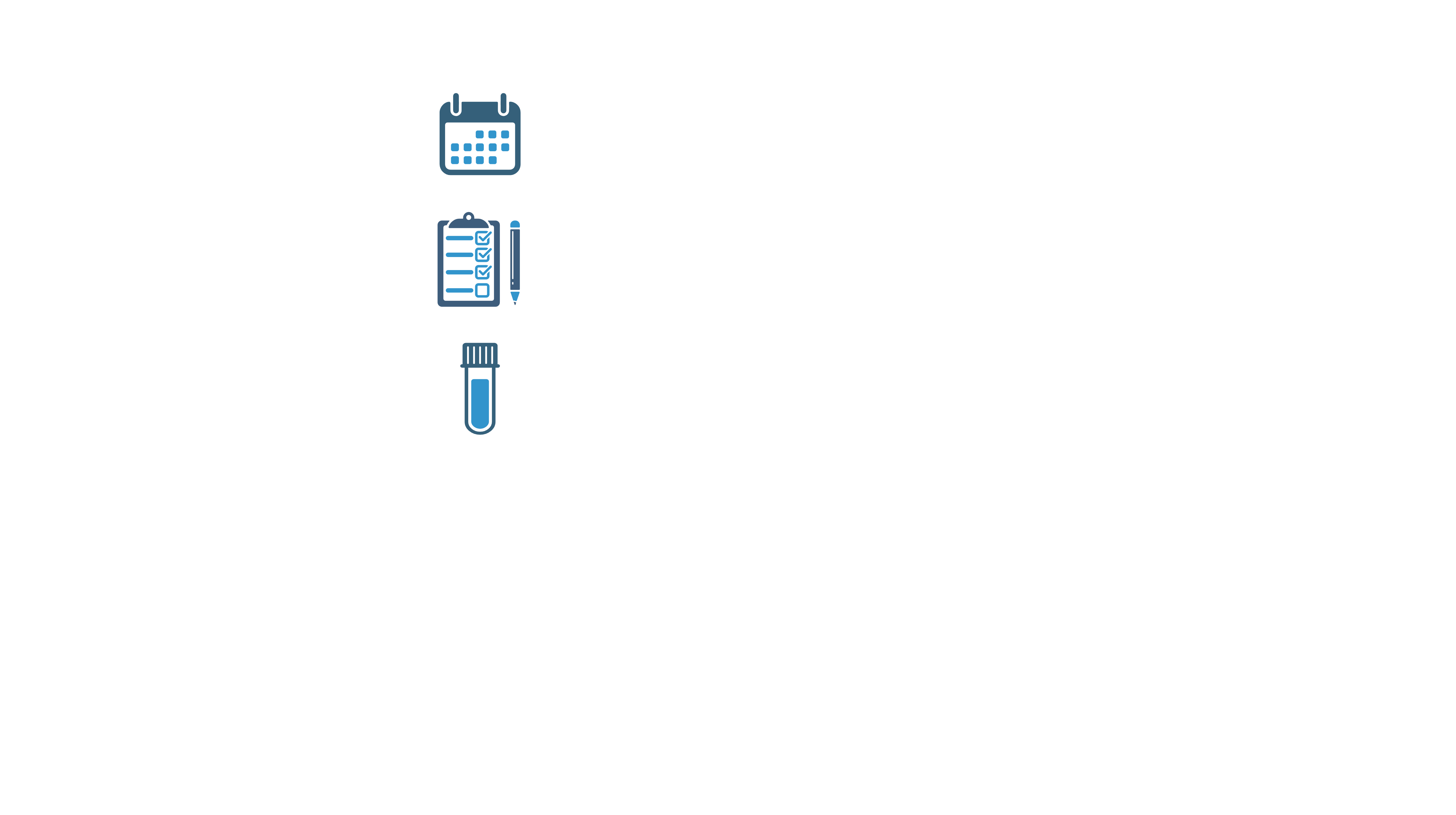 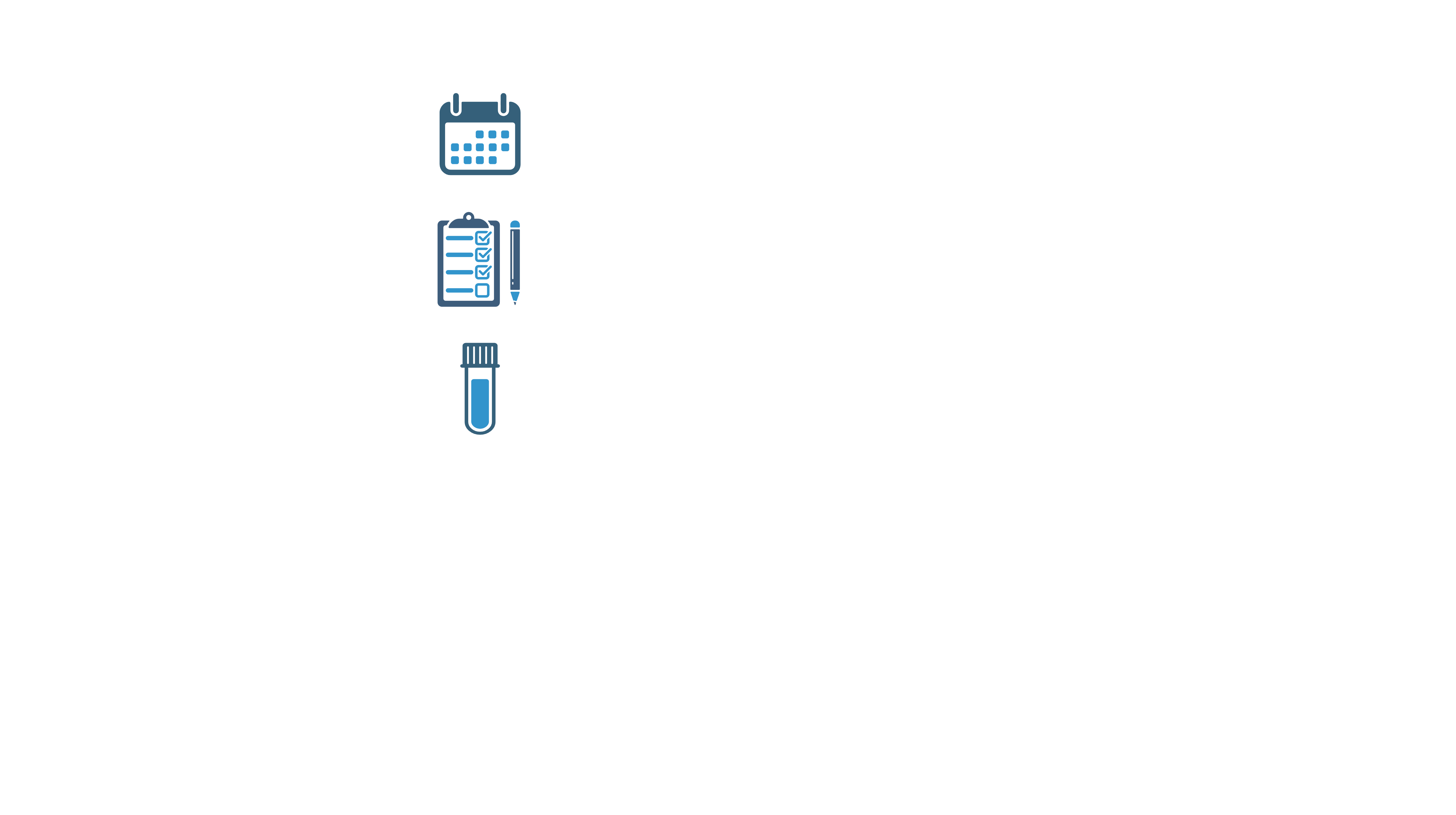 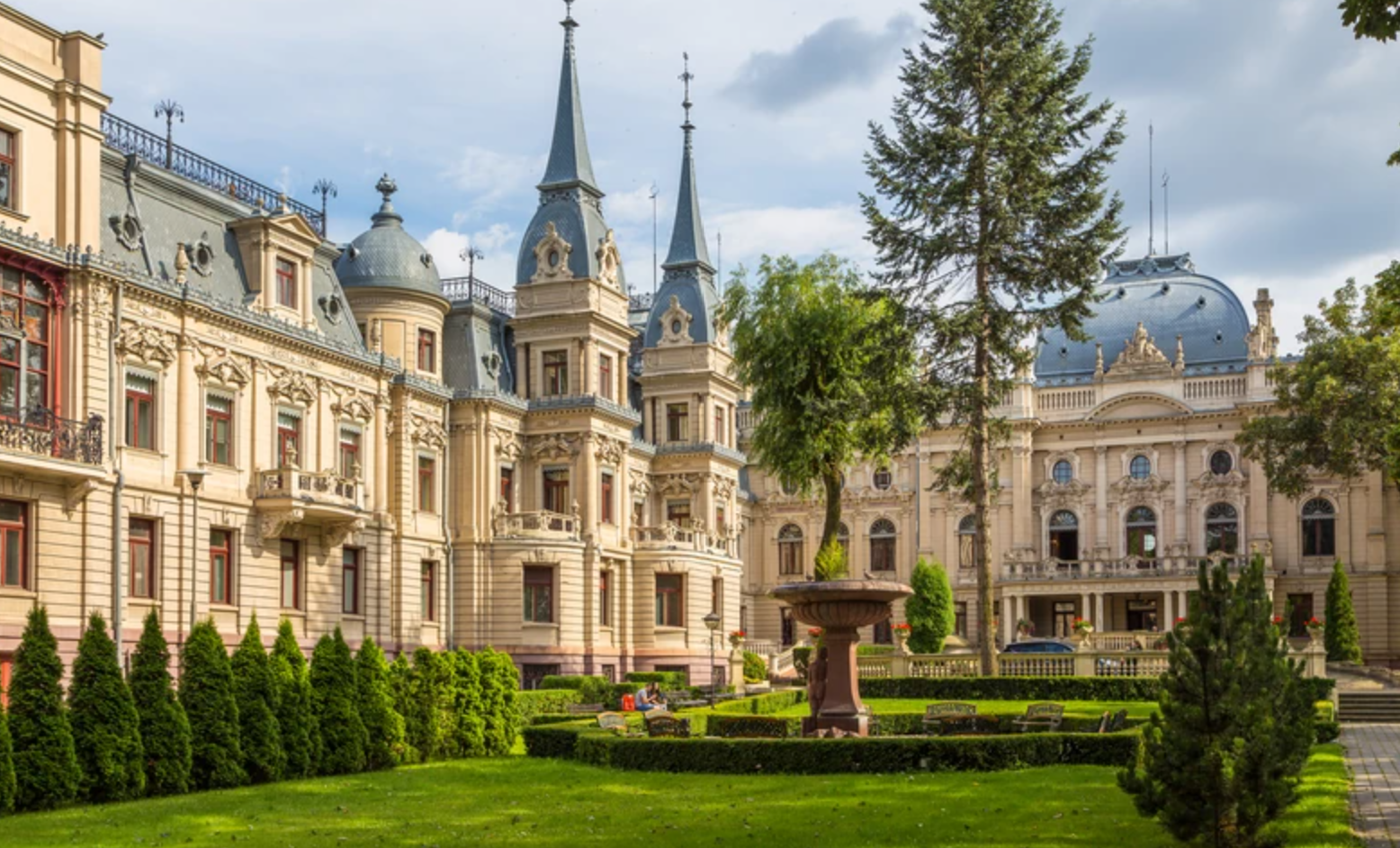 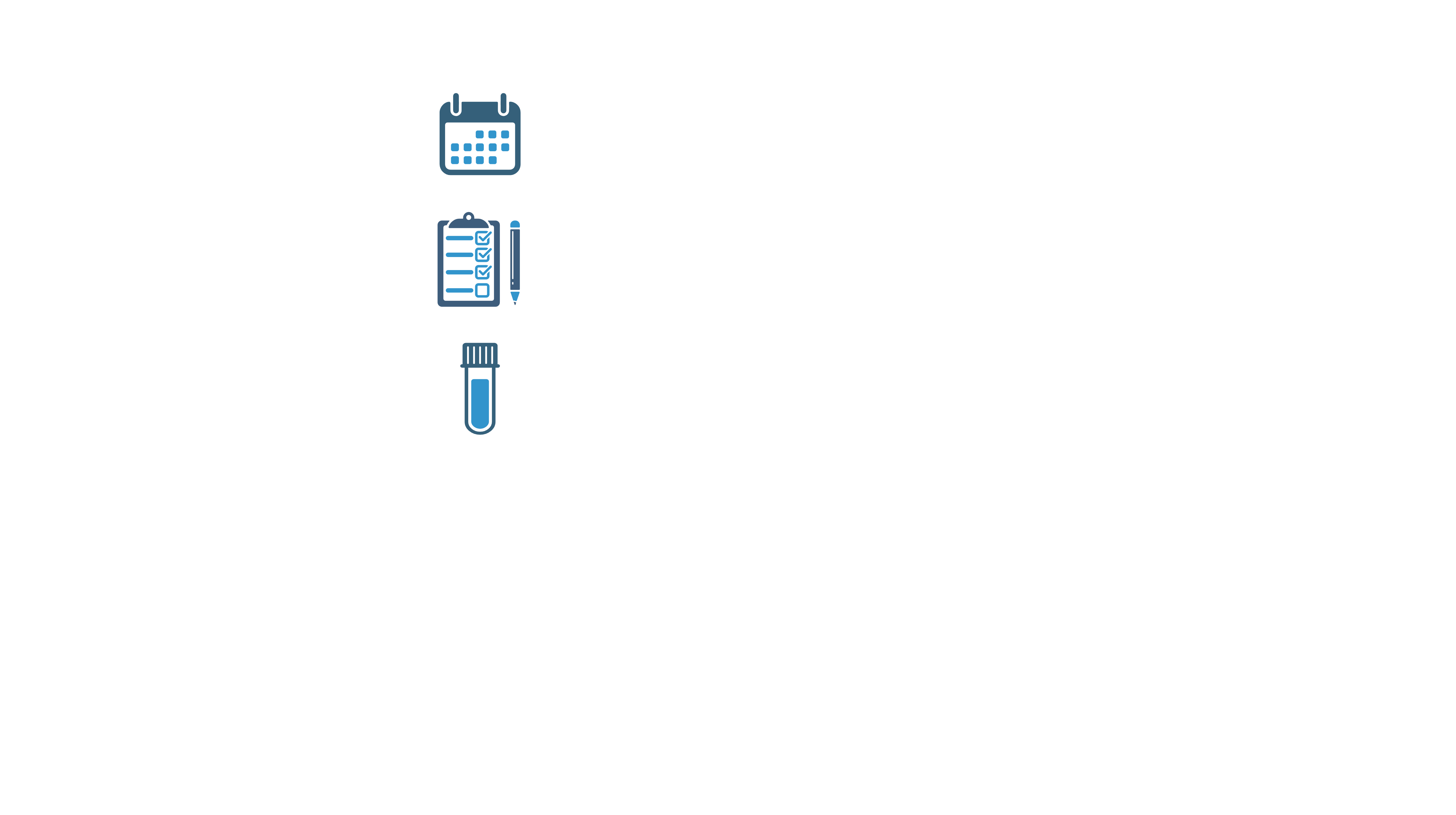 Study design
patients with psoriasis vulgaris (PV) fulfilling the criteria for biological treatment
outcome of psoriasis treatment assessed by scores of psoriasis severity:
Psoriasis Area and Severity Index (PASI), 
Body Surface Area (BSA), 
Dermatology Life Quality Index (DLQI).
inflammatory blood indexes
NLR —neutrophil count/lymphocyte count; 
NMR —neutrophil count/ monocyte count; 
PLR —platelet count/lymphocyte count; 
SII — neutrophile count × (platelet count/lymphocyte count ratio)
Study design
patients divided into two groups
beginning the treatment in the warm period of the year (April-September)
beginning the treatment in the cold period of the year (October-March)
difference in response to the treatment in groups analysed 
(standard statistical tests for the differences between samples – Wilcoxon rank-sum and Kolmogorov-Smirnov tests)
Study design
The scores and blood parameters recorded at the beginning of therapy, after 1 month, 4 months, 7 months,10 months,13 months, and so on (…).
start of the therapy
1st month
4th month
7th month
10th month
13th month
16th month
19th month
Research plan bucketlist
Bioethics Committee approval
Preliminary study
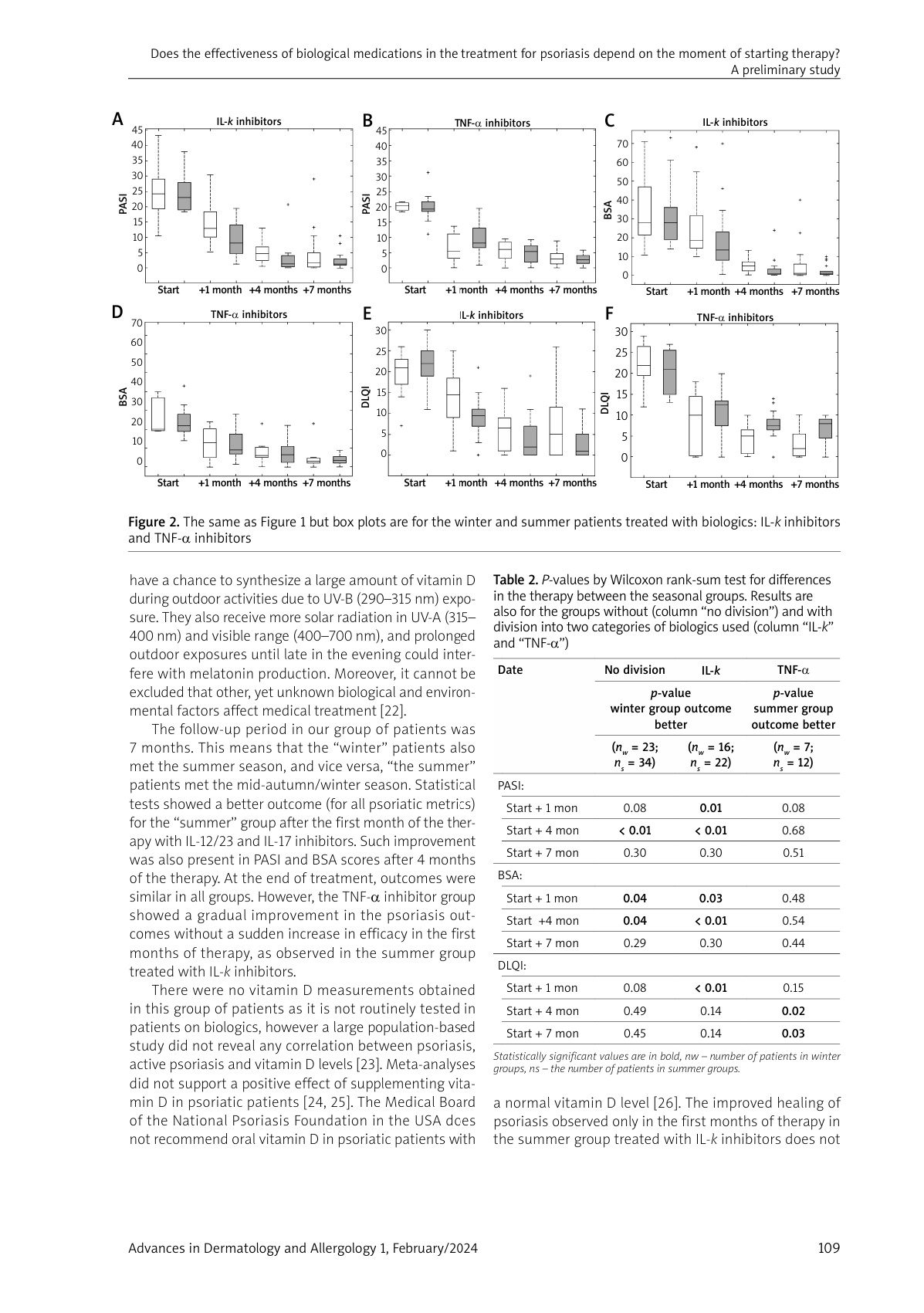 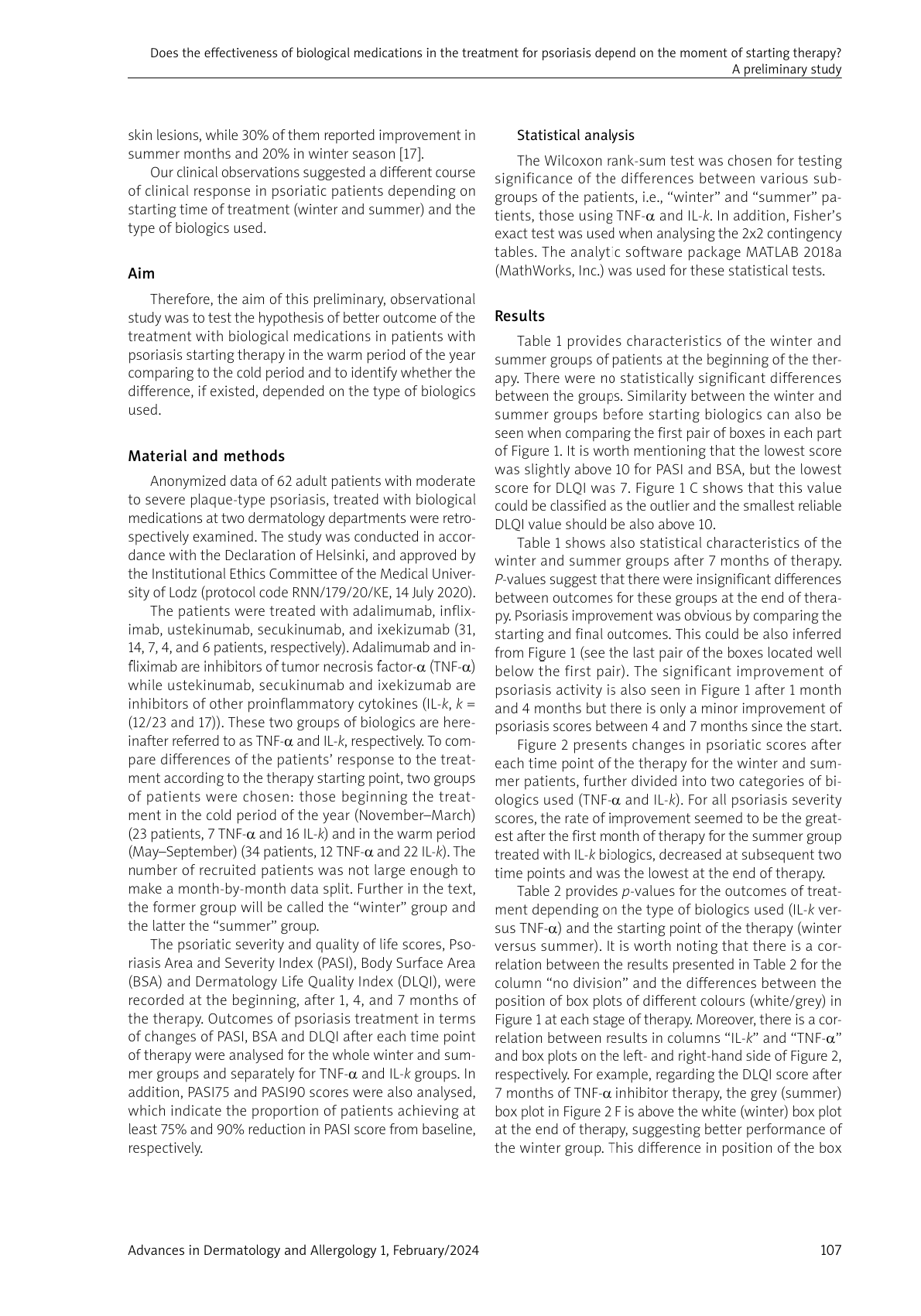 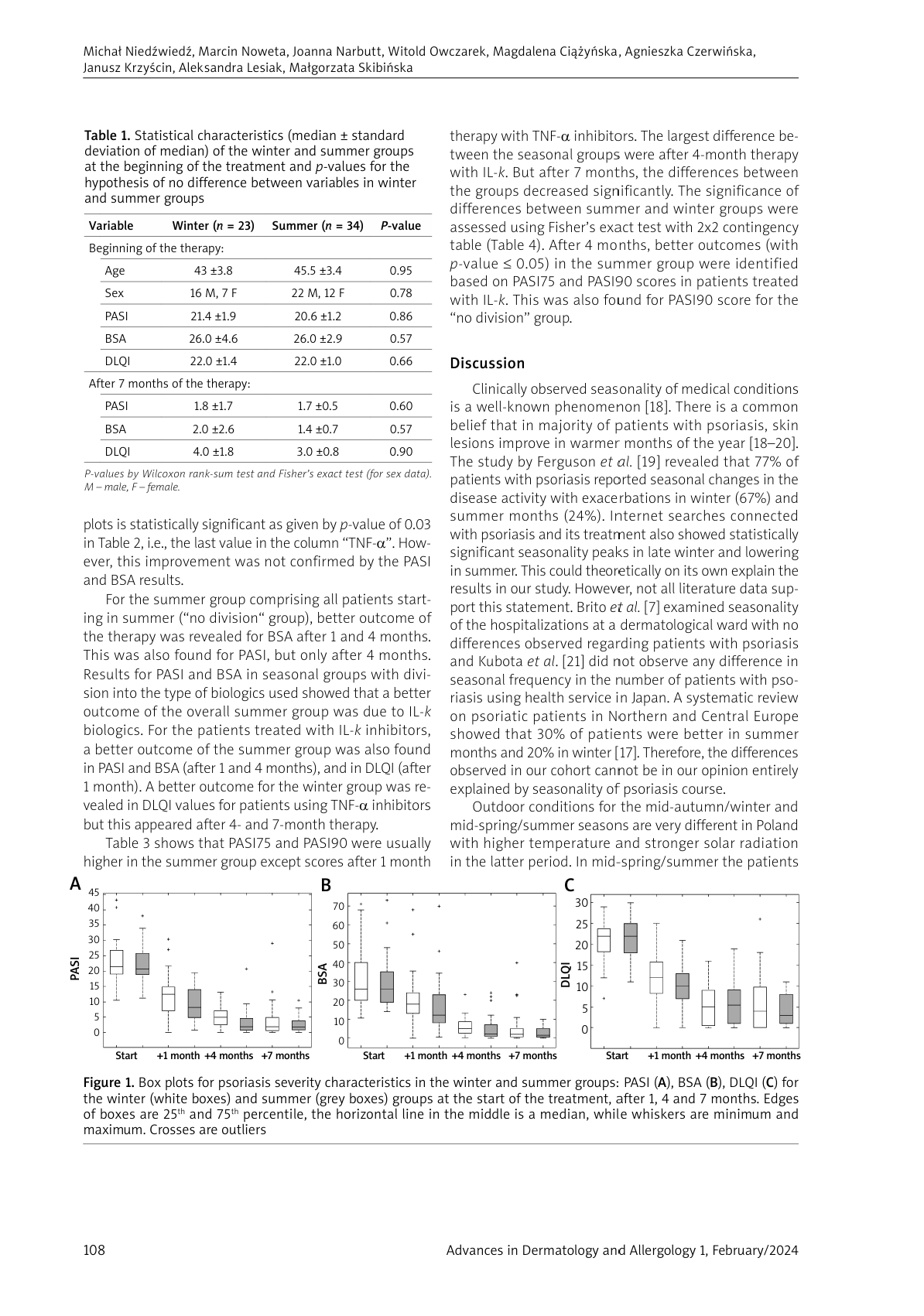 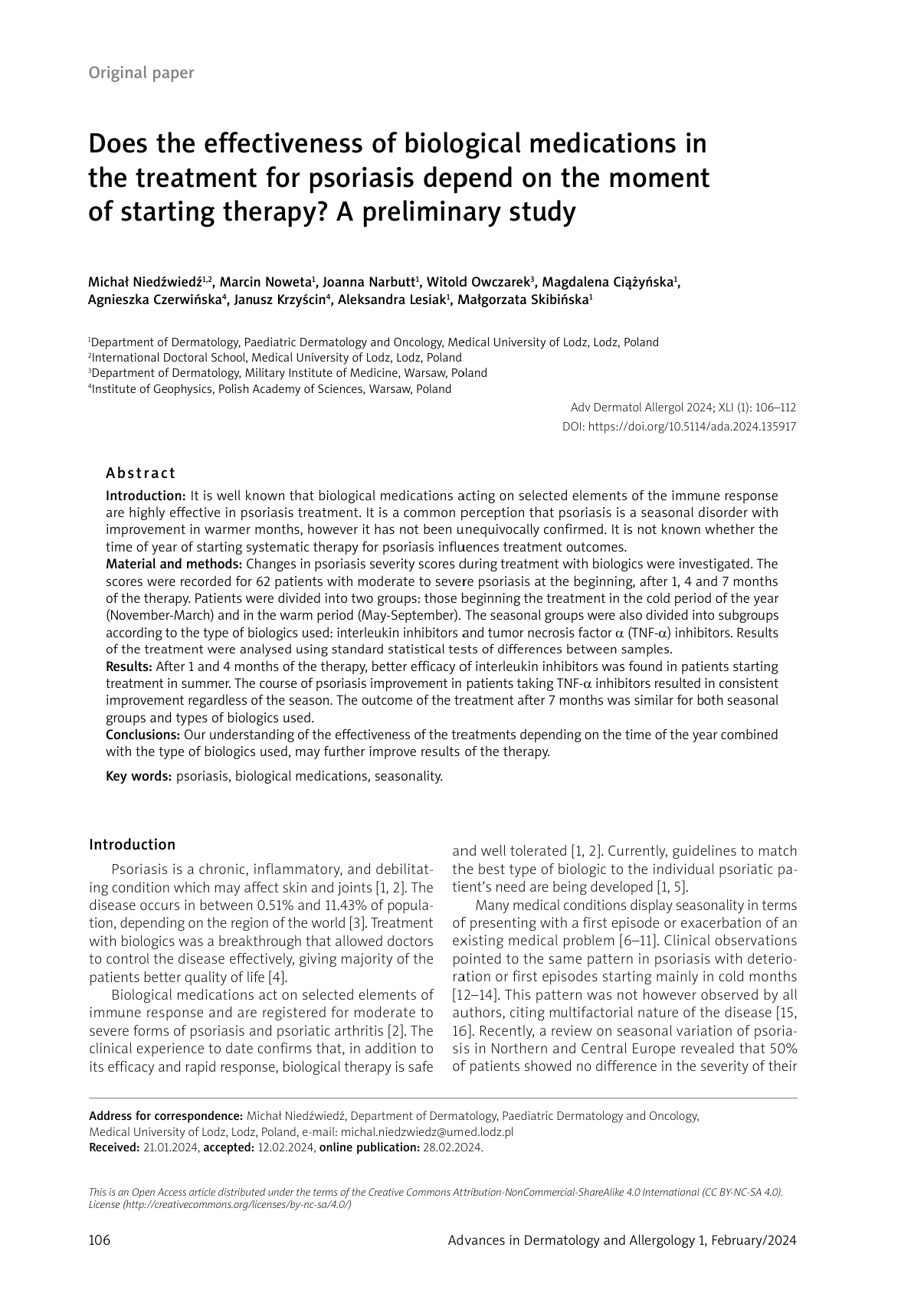 IF: 1.4
MEiN: 70
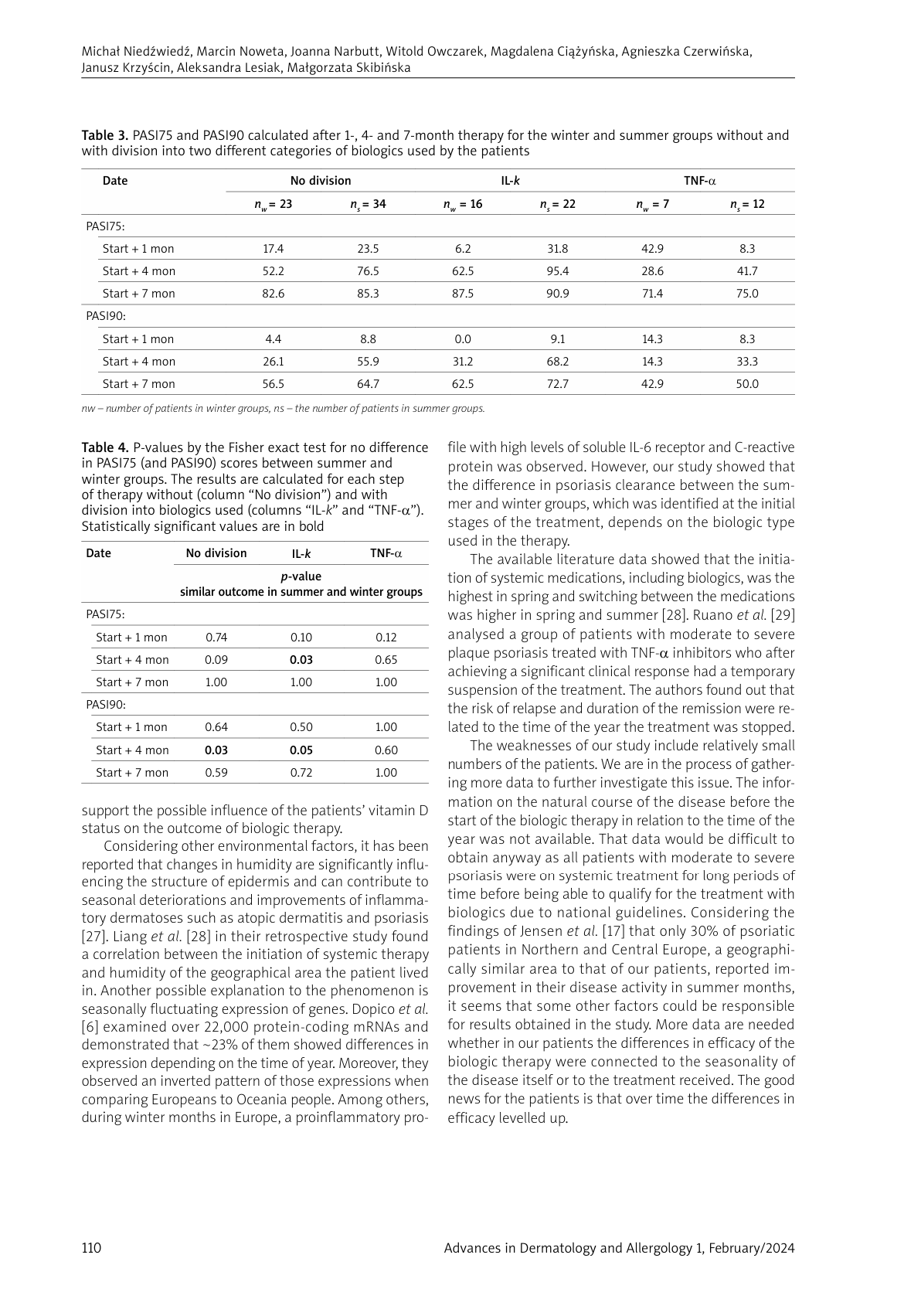 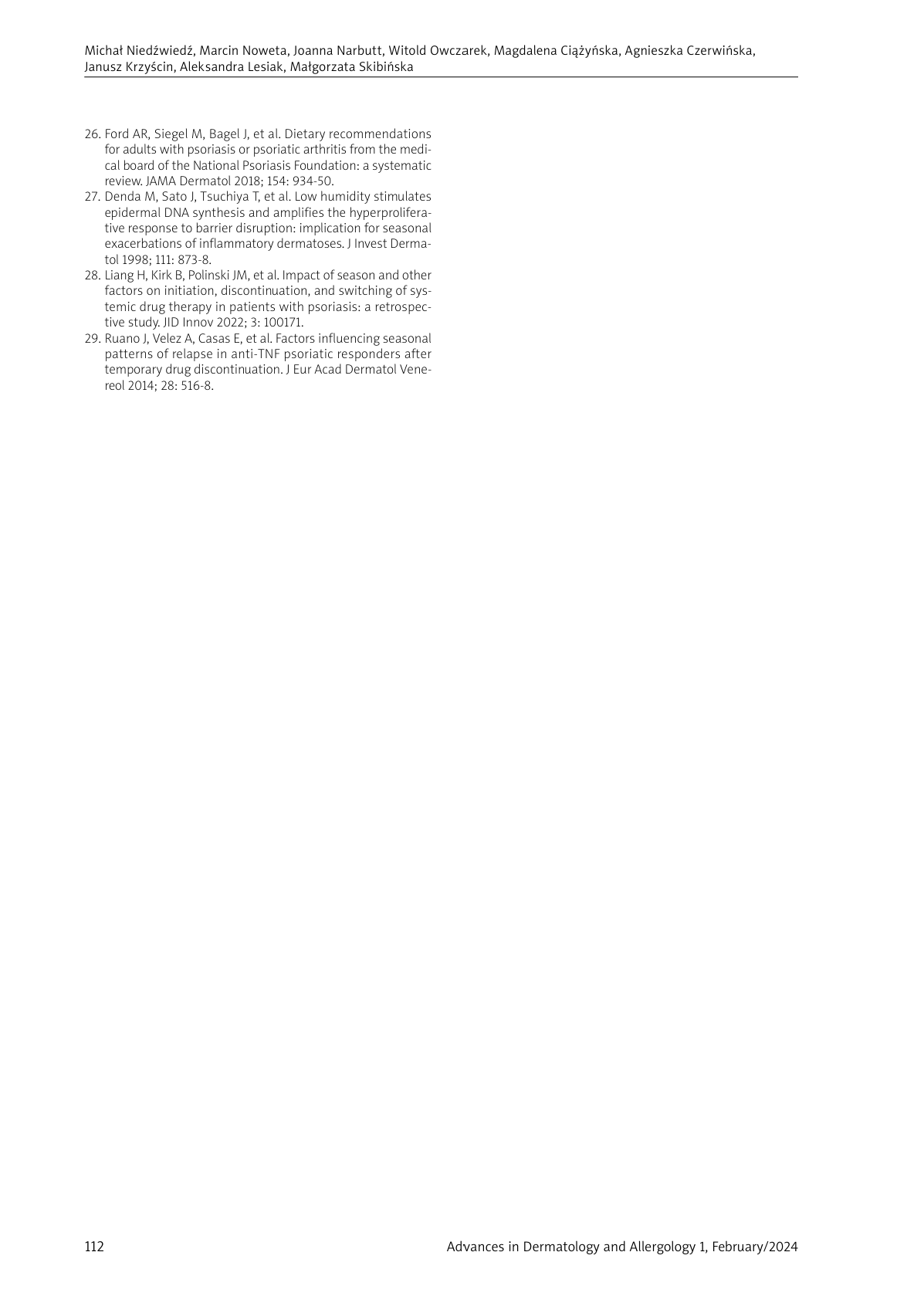 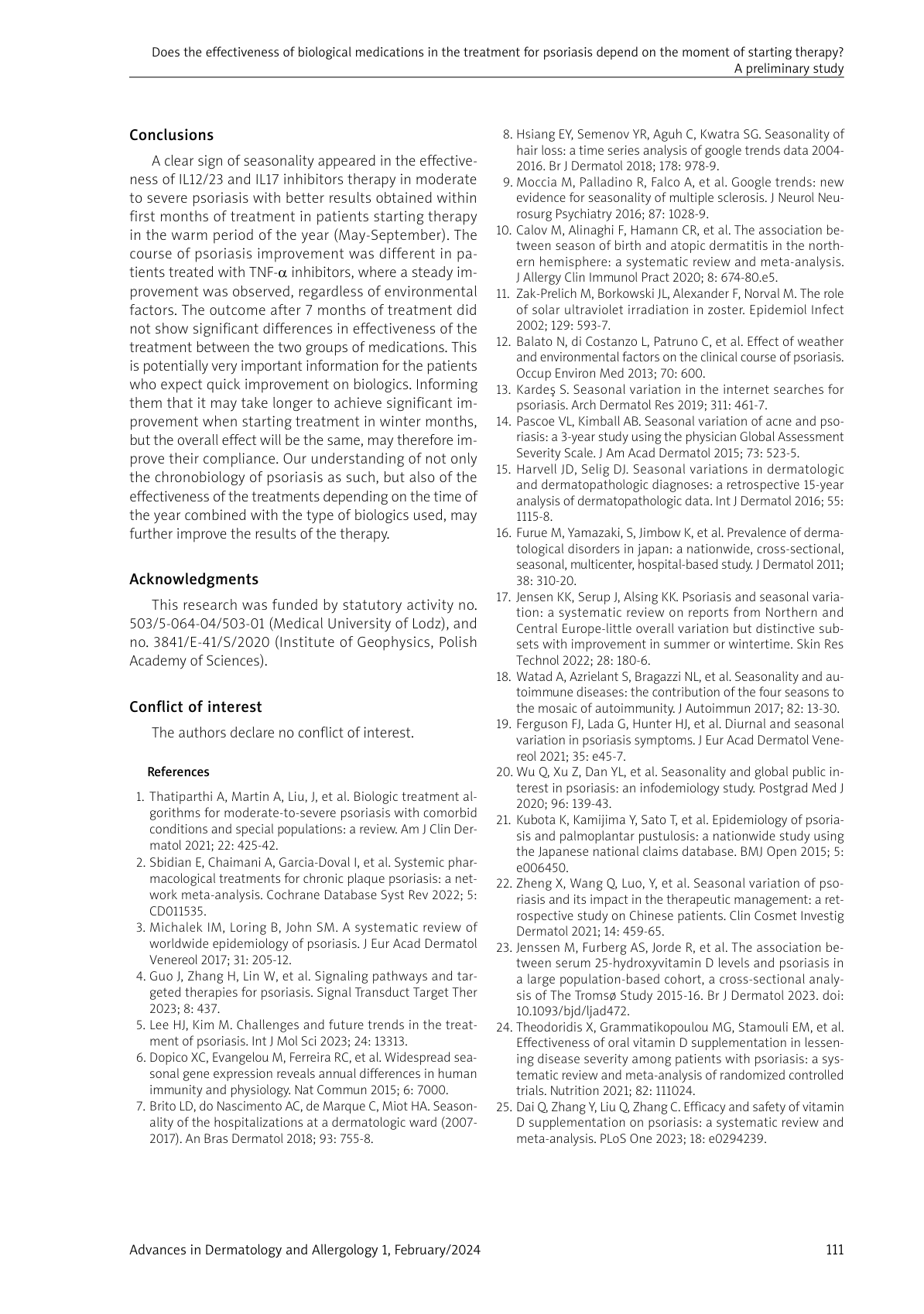 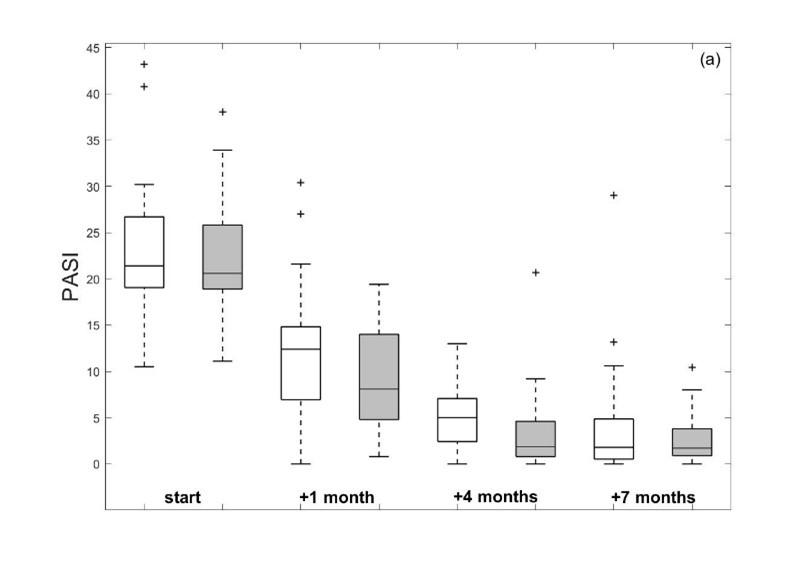 Results of a preliminary study
patients starting biologics in warmer months improved significantly faster in PASI, BSA and DLQI scores when compared to the winter group
differences in results between cold and warm periods groups became statistically insignificant in the 7th month of treatment.
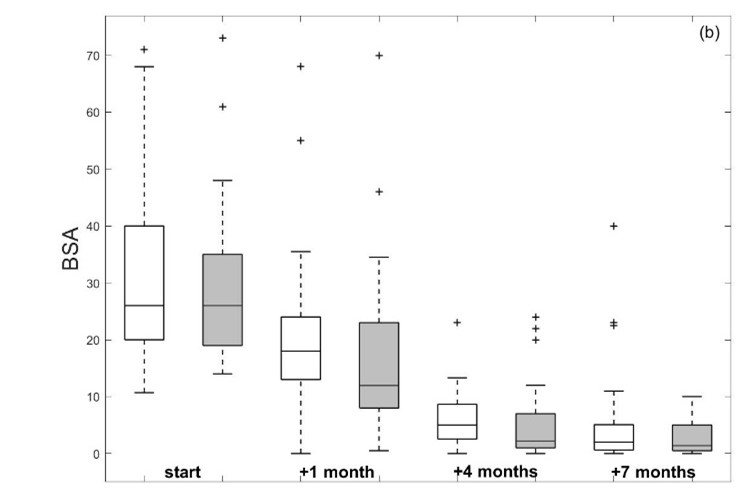 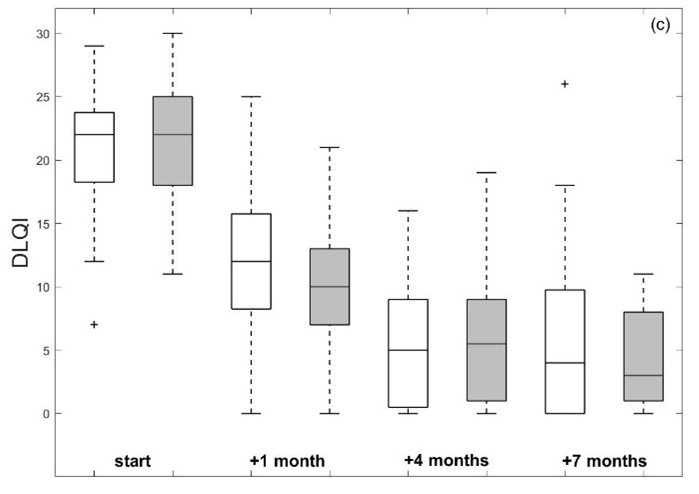 Results for the cold (white) and warm (grey) group of the psoriatic patients
Results of a preliminary study
a clear sign of seasonality in the effectiveness of IL12/23 and IL17 inhibitors therapy - better results starting therapy  in the warm period of the year (May-September). 
no seasonality in TNF-α inhibitors observed
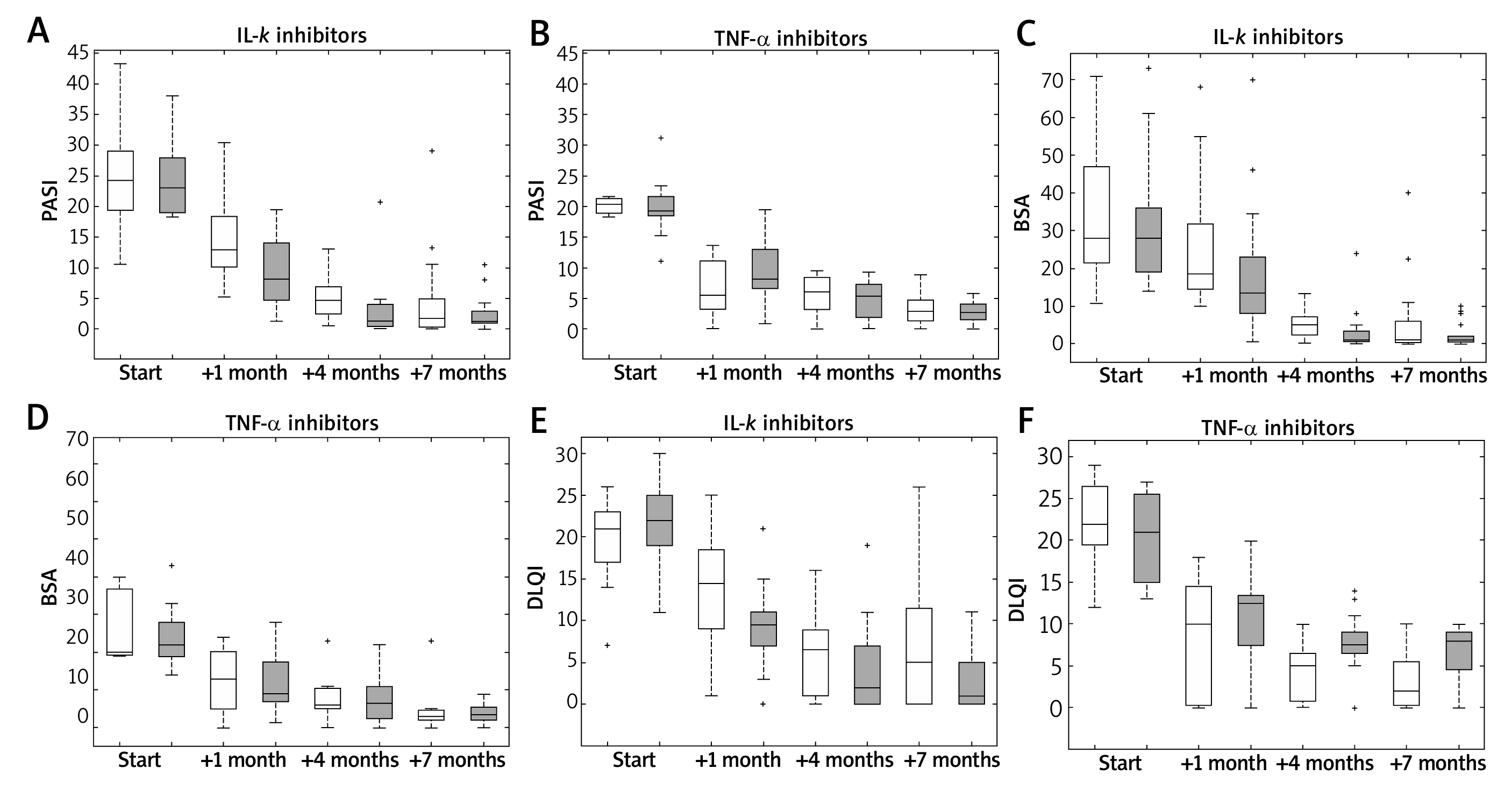 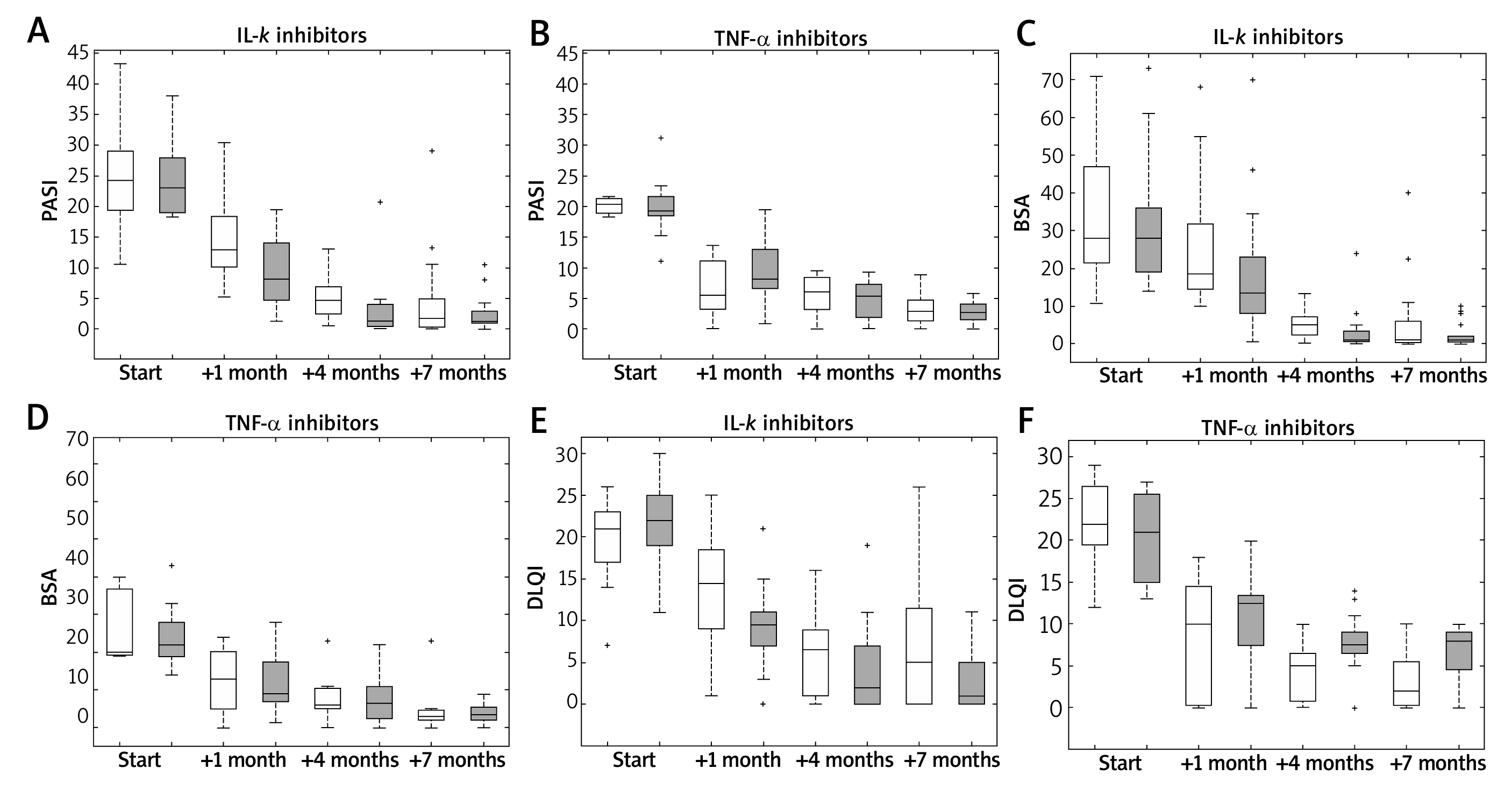 Remaining questions
Improvement related to the chronobiology of psoriasis – mechanism?

How can we use this phenomenon for our patients?
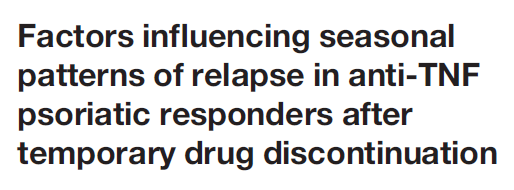 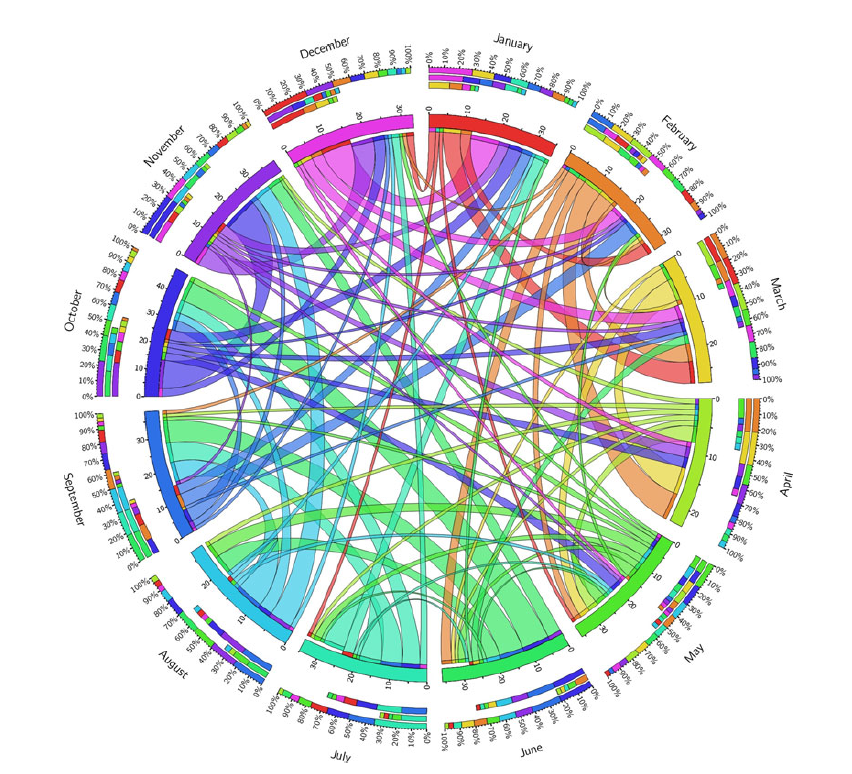 similar observations by Ruano et al. (2013)
discontinuation of anti-TNF-alpha biologics in summer – the lowest risk of relapse
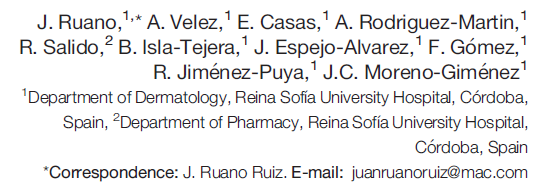 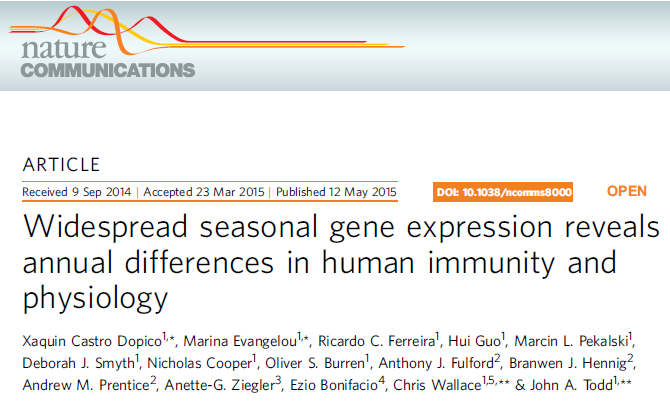 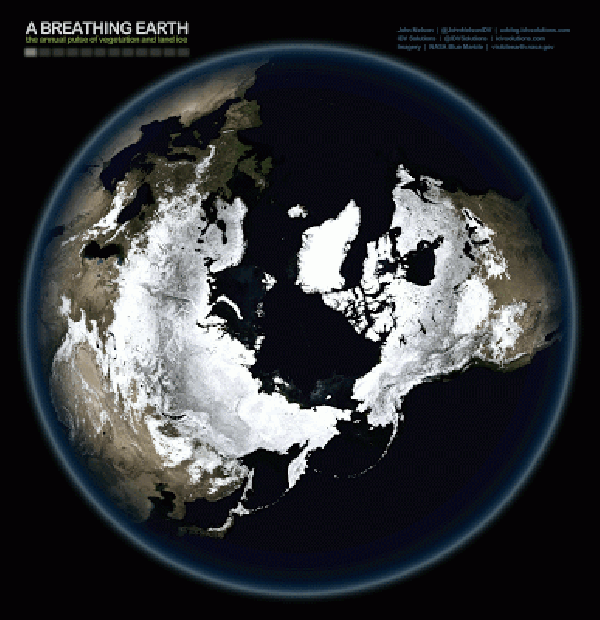 mRNA expression of proteins related to the immune system - seasonal pattern
in European winter increased levels of soluble IL-6 receptor and C-reactive protein (CRP) observed
confirmation of peak incidence in winter of cardiovascular, psychiatric and autoimmune diseases
this phenomenon may also explain seasonality of psoriasis
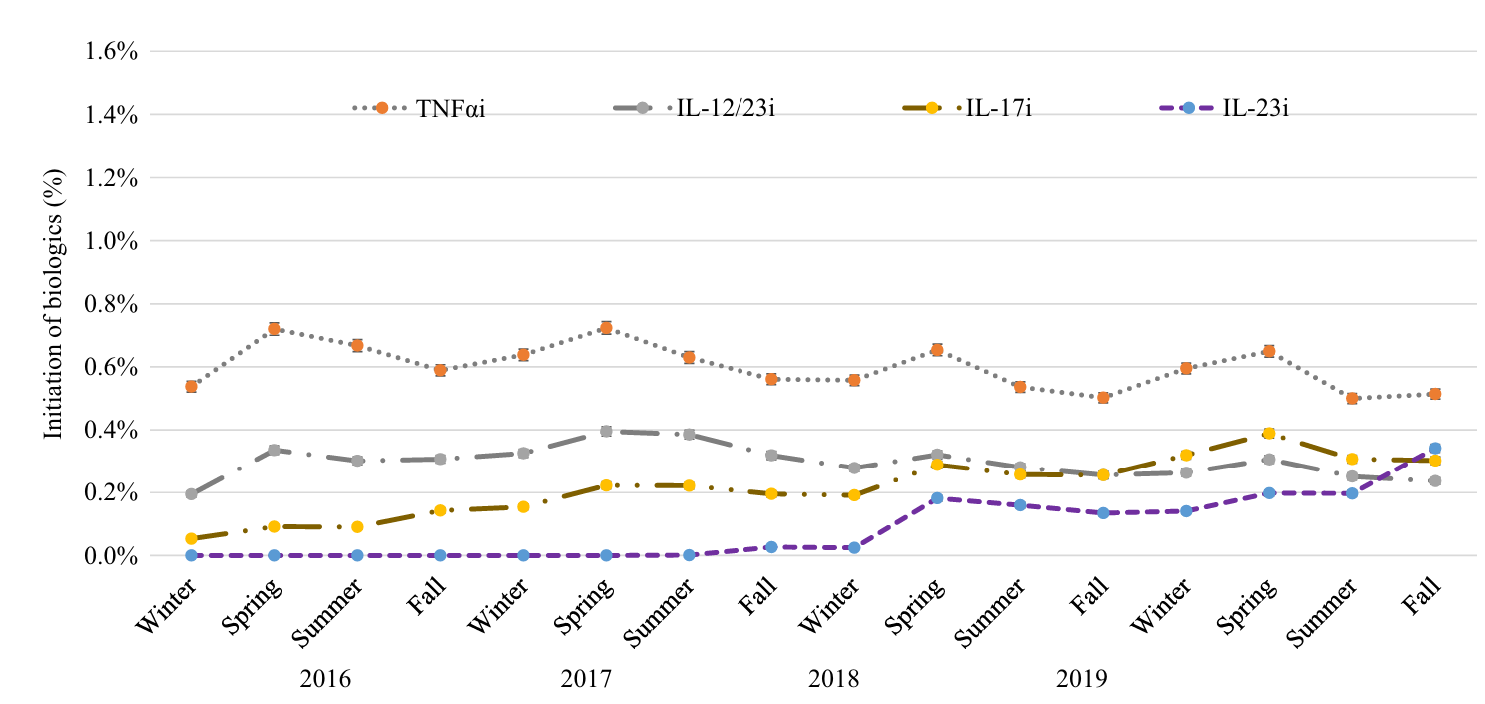 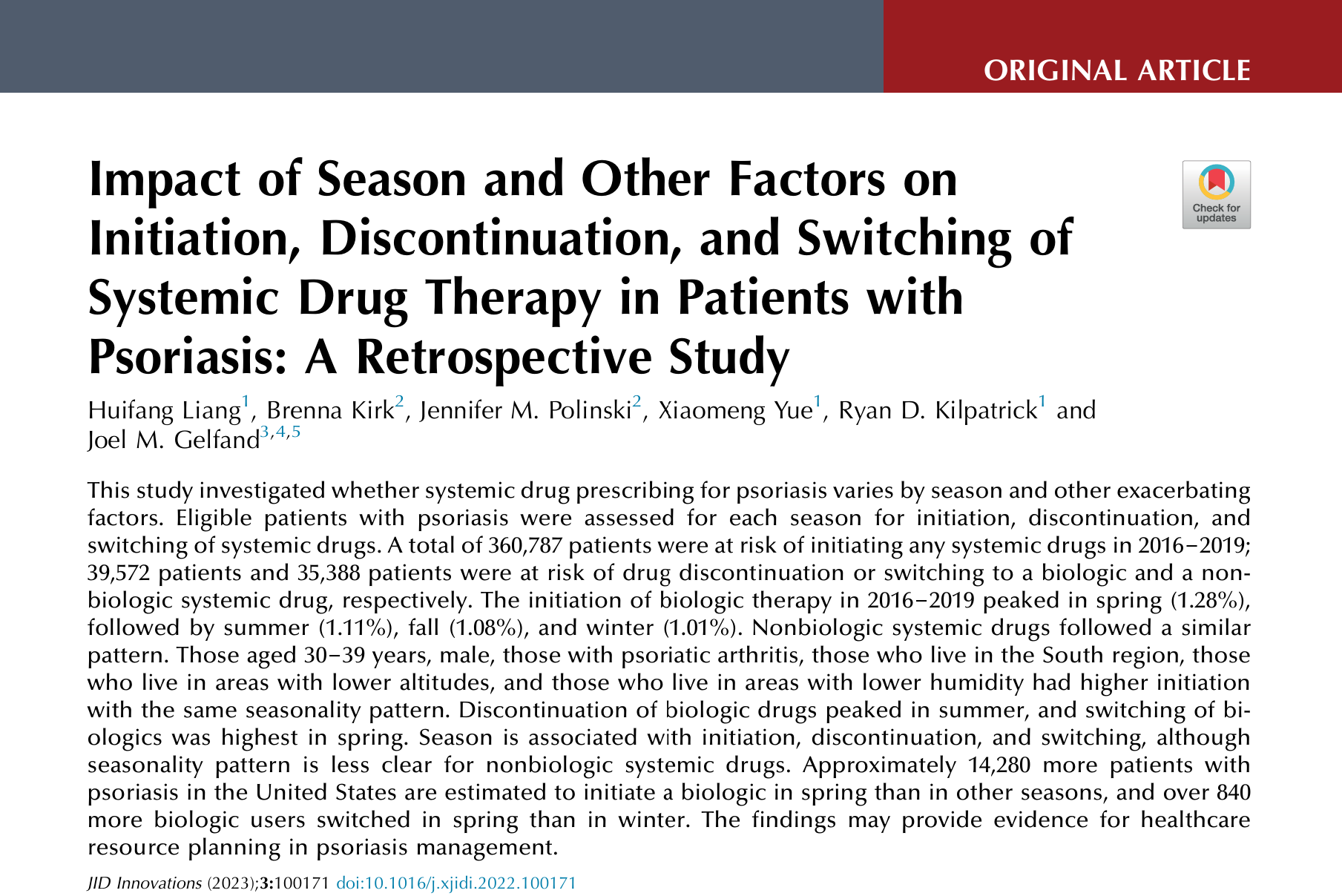 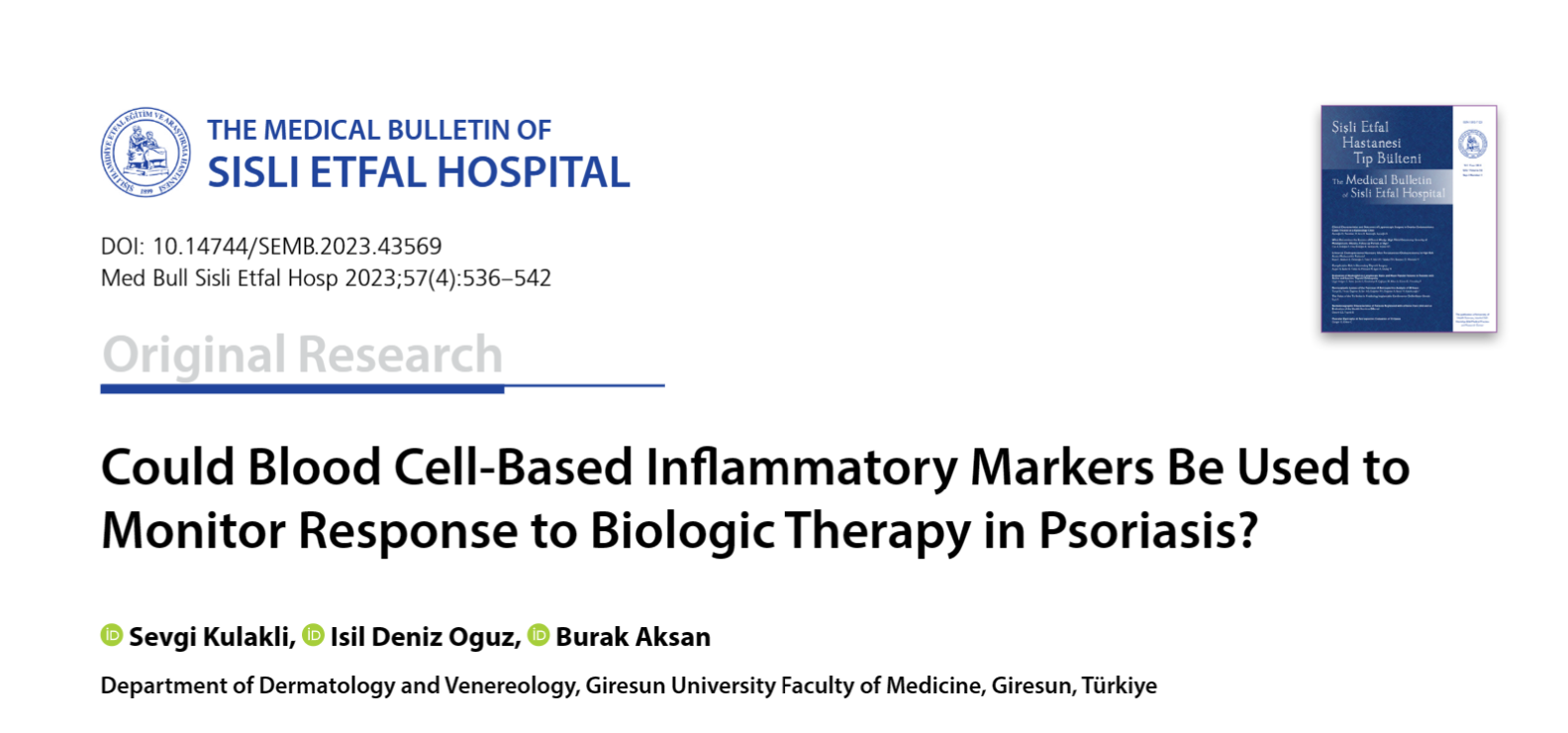 Conclusions
The seasonality of diseases related to a different expression of genes with more pro-inflammatory immune system observed in winter.

Patients should be informed that their response to the treatment in cold period of the year could be slower, but it would not influence the overall improvement.
Literature review – in progress
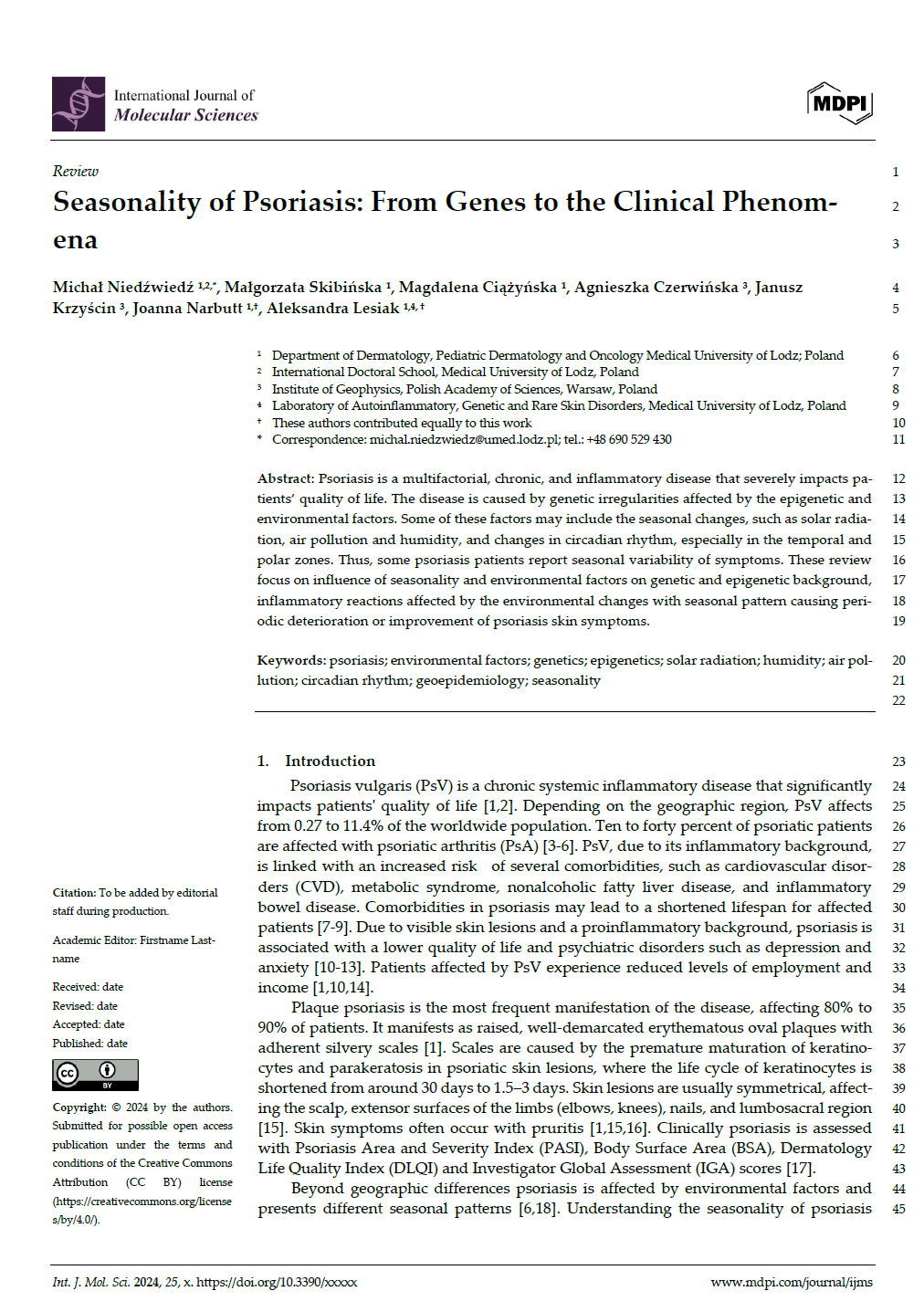 under review
Congresses and conferences
European Academy of Dermatology and Venereology Congress, 11-14 th October Berlin
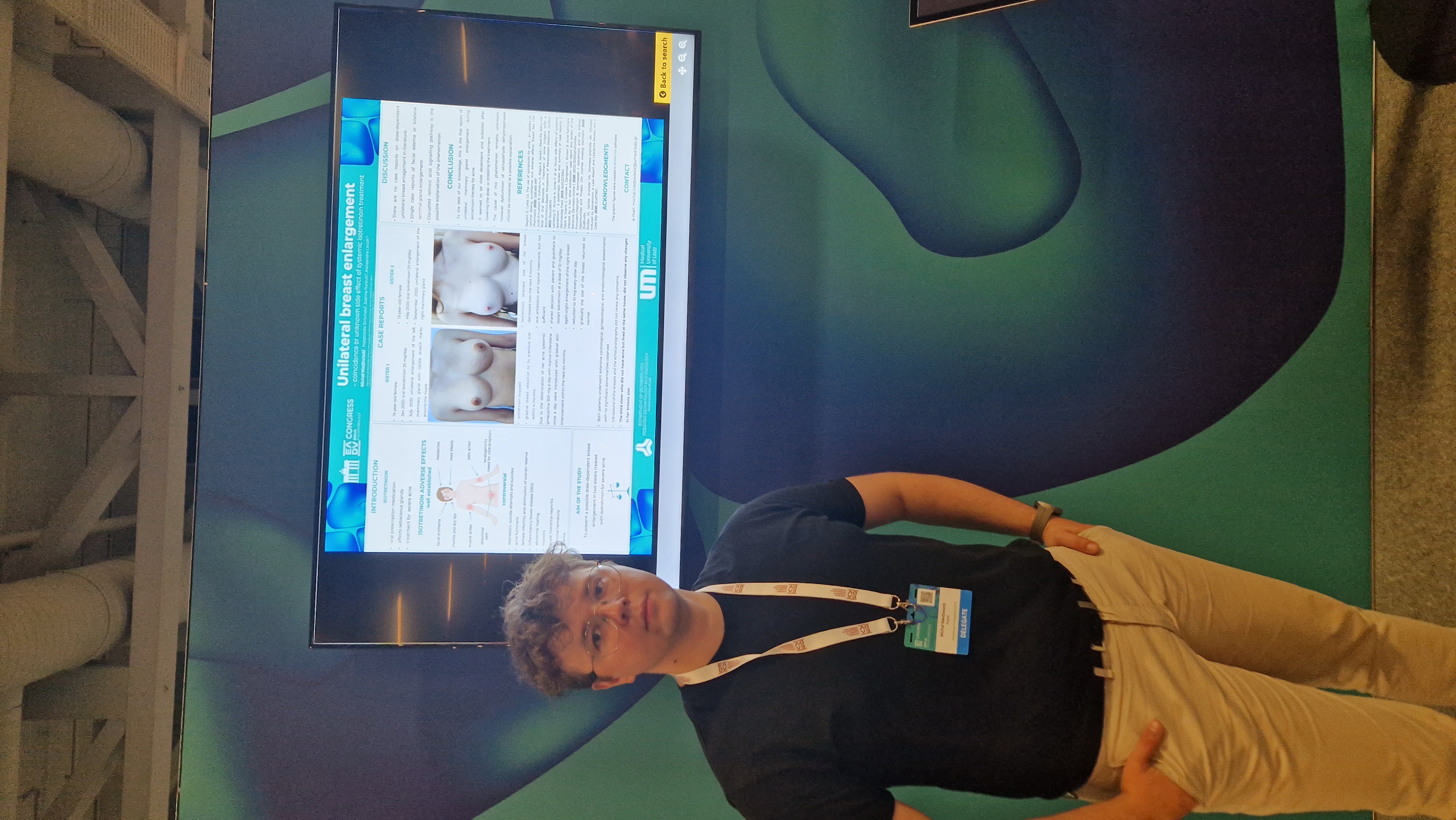 European Academy of Dermatology and Venereology Congress, 11-14 th October Berlin
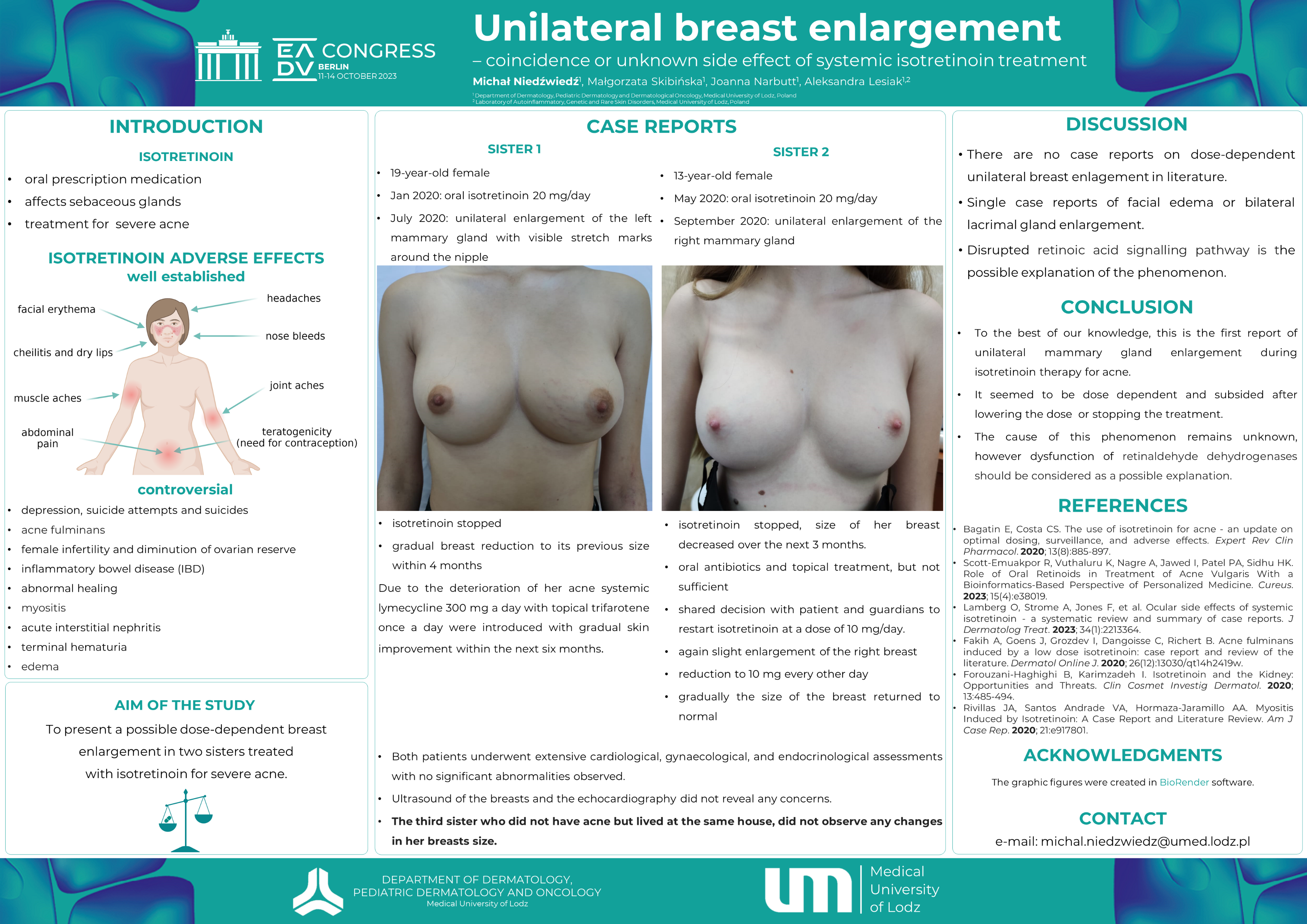 Publications
IF: 1.4
MEiN: 70
IF: 3.4
MEiN: 70
IF: 1.4
MEiN: 70
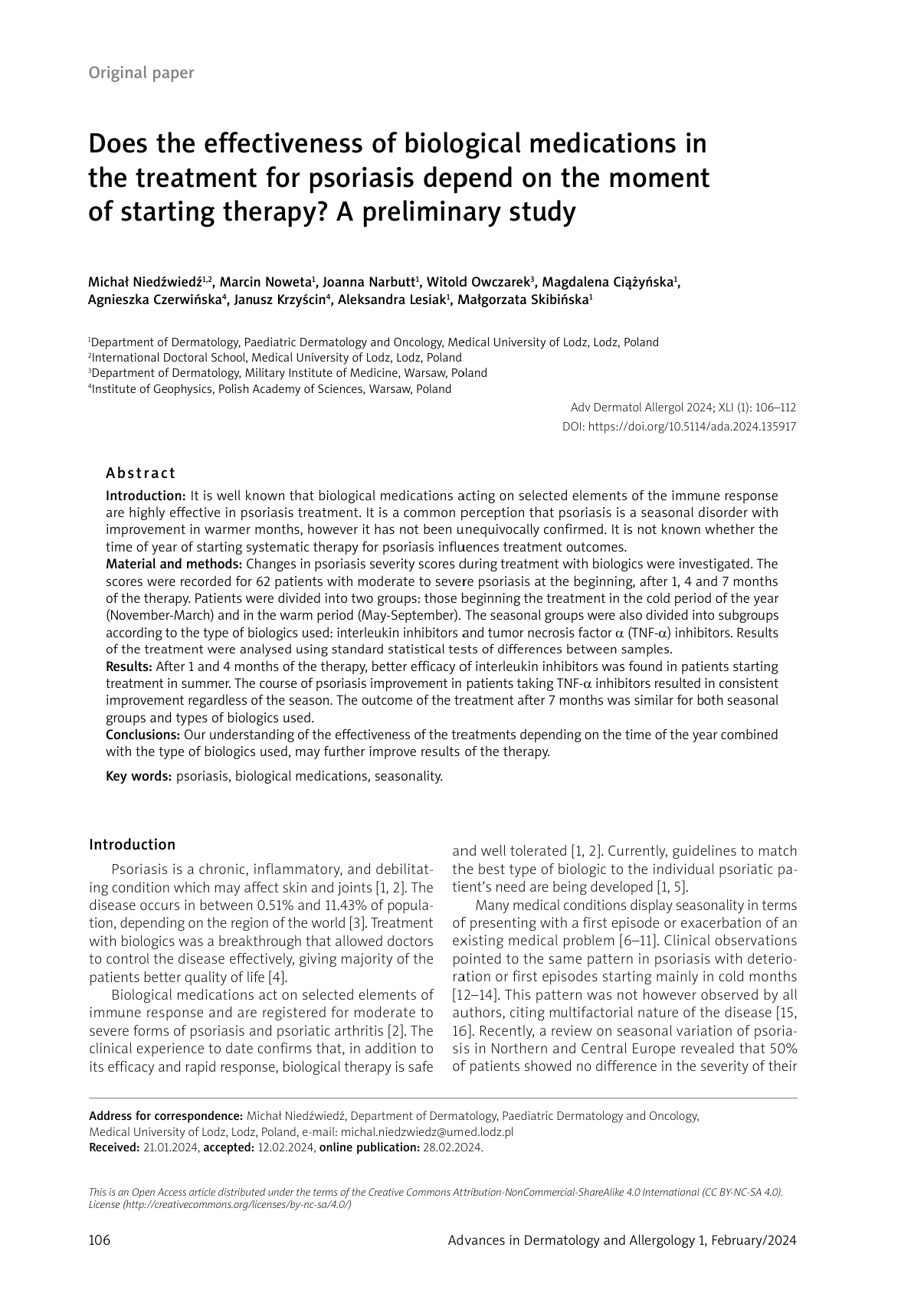 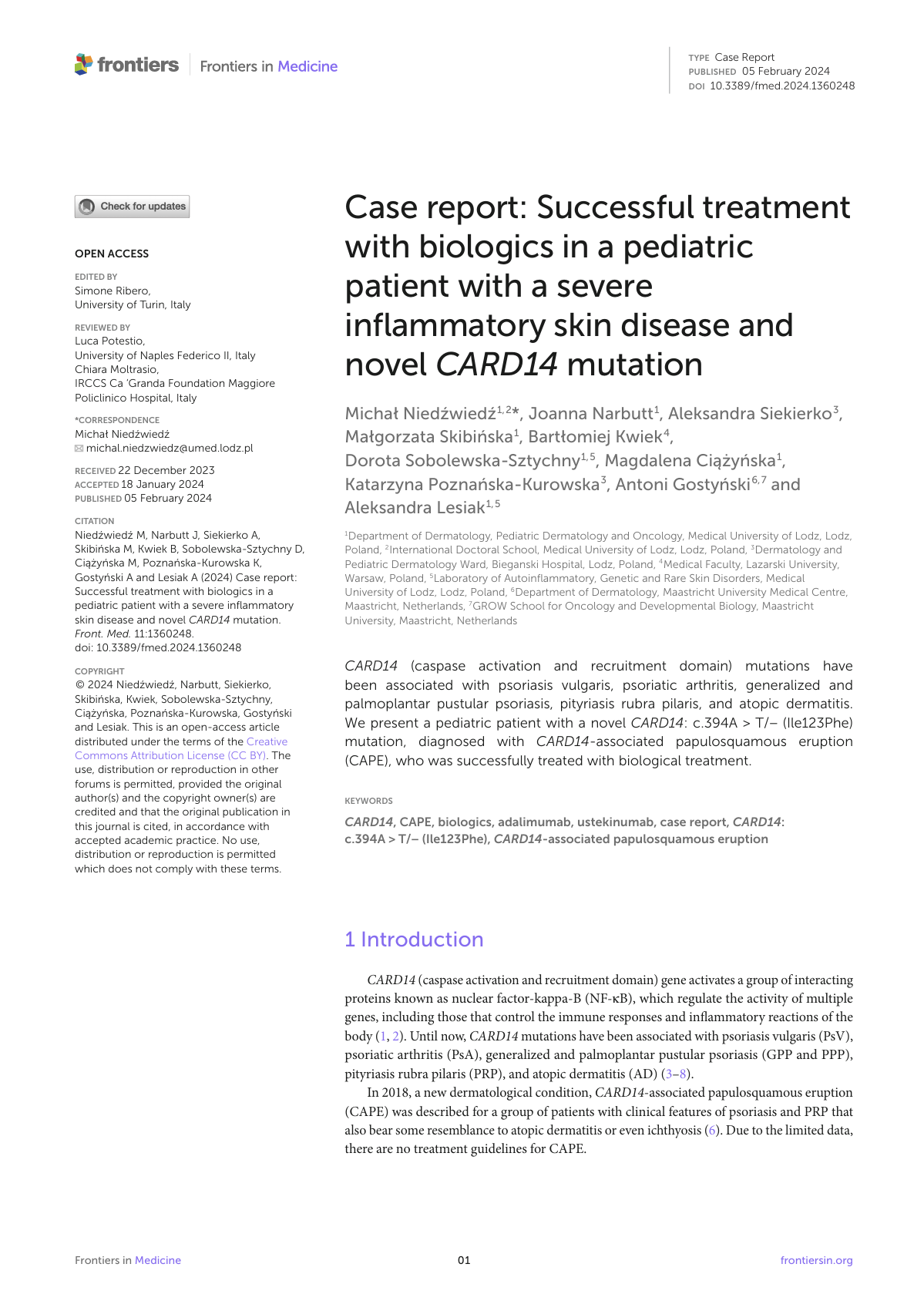 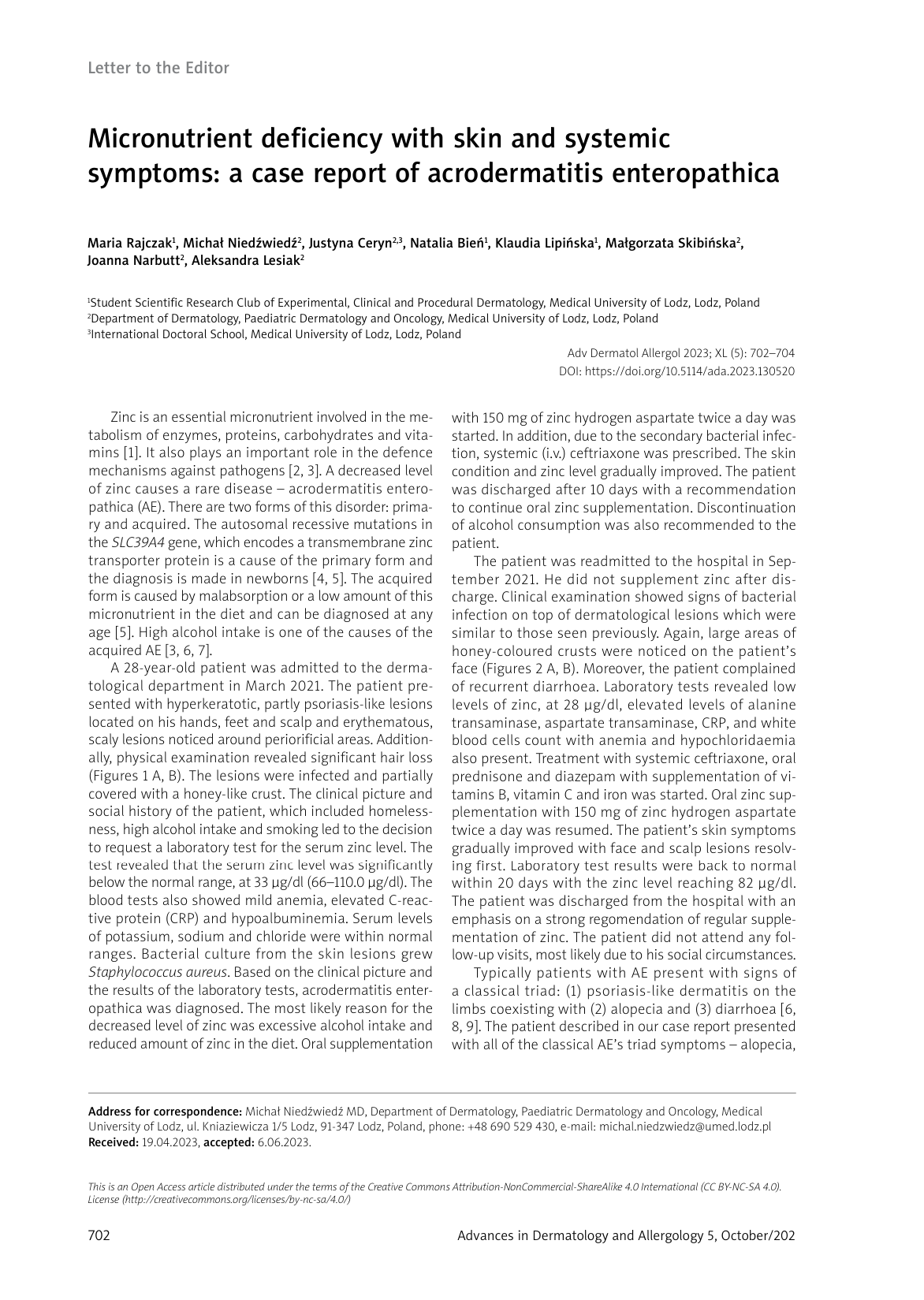 Publications
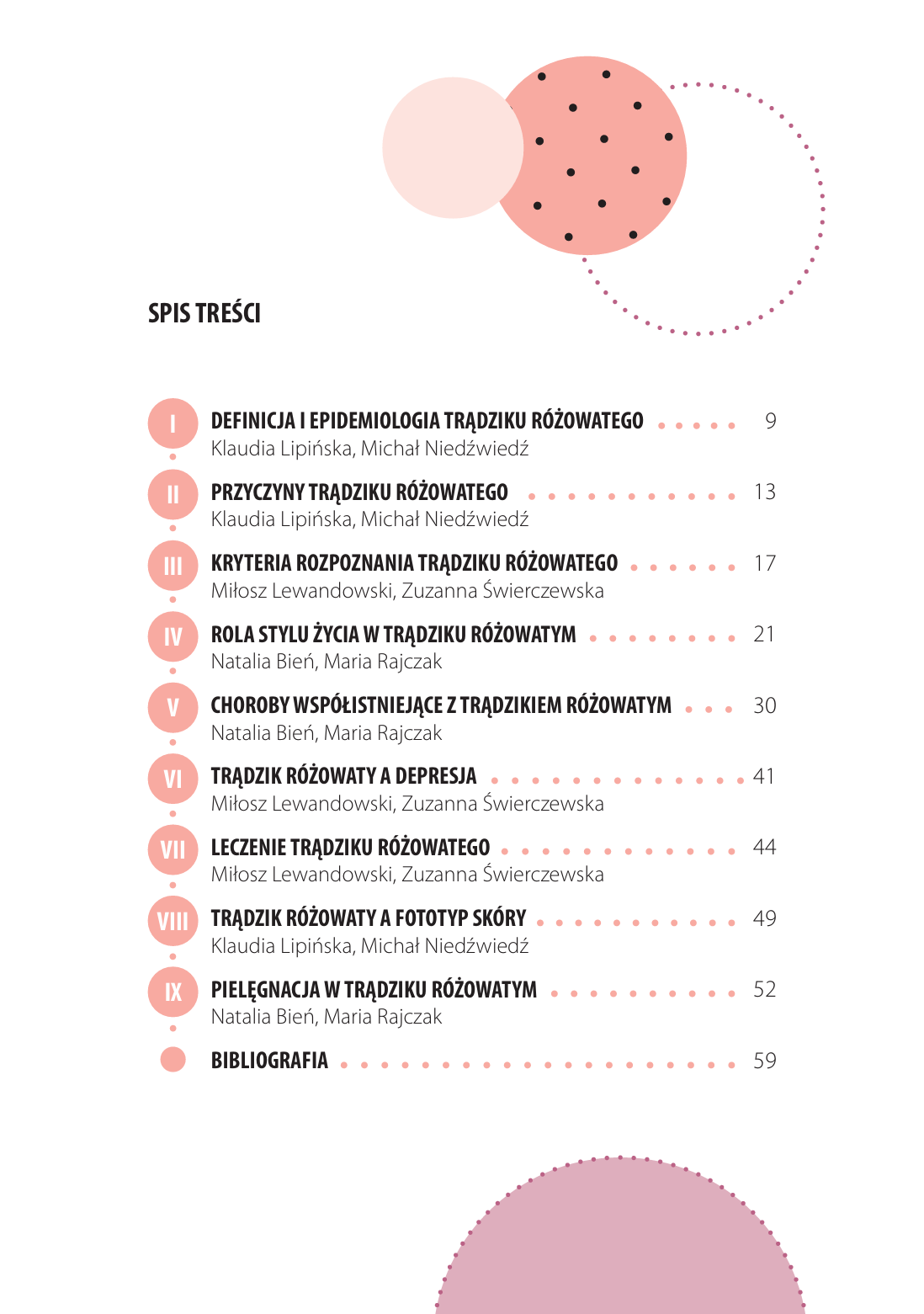 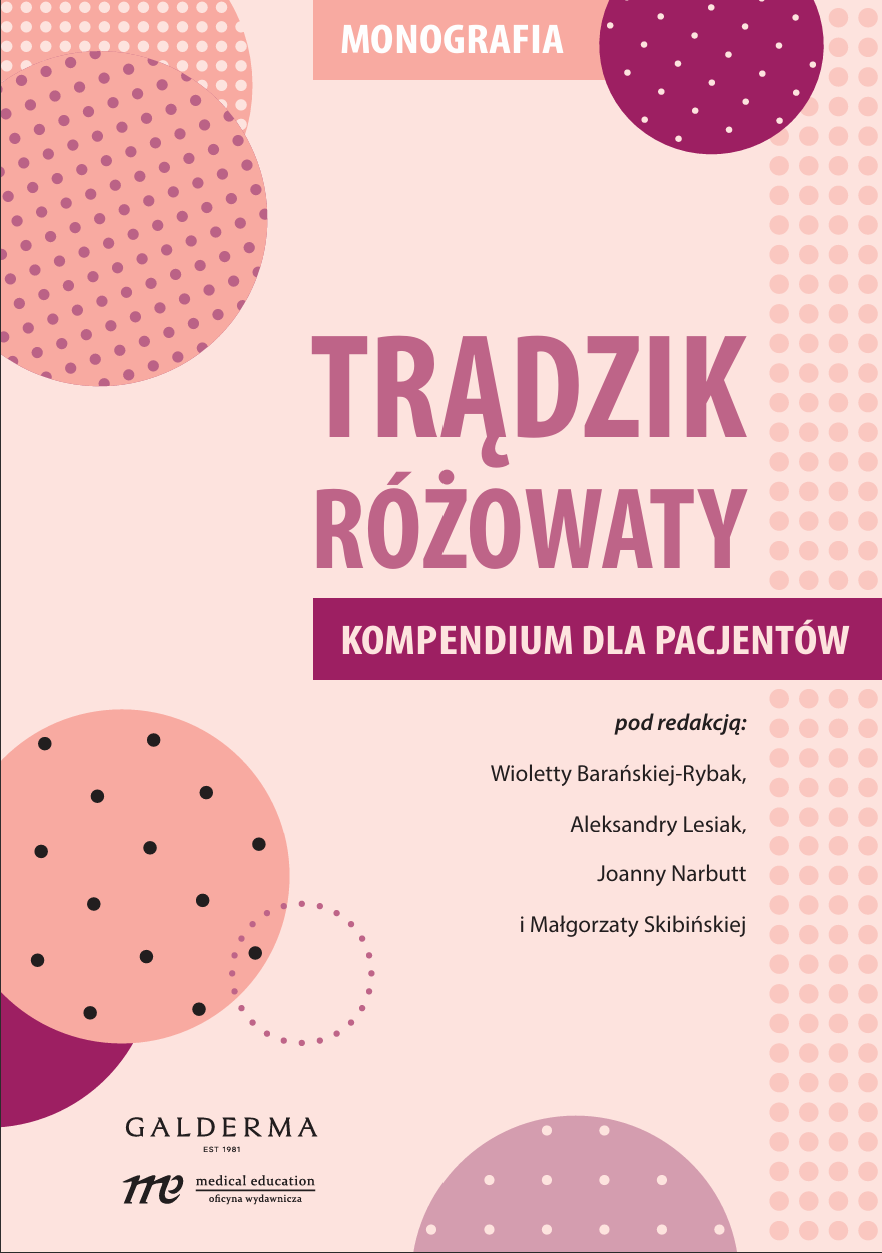 Polpharma’s Scientific Fundation Grant
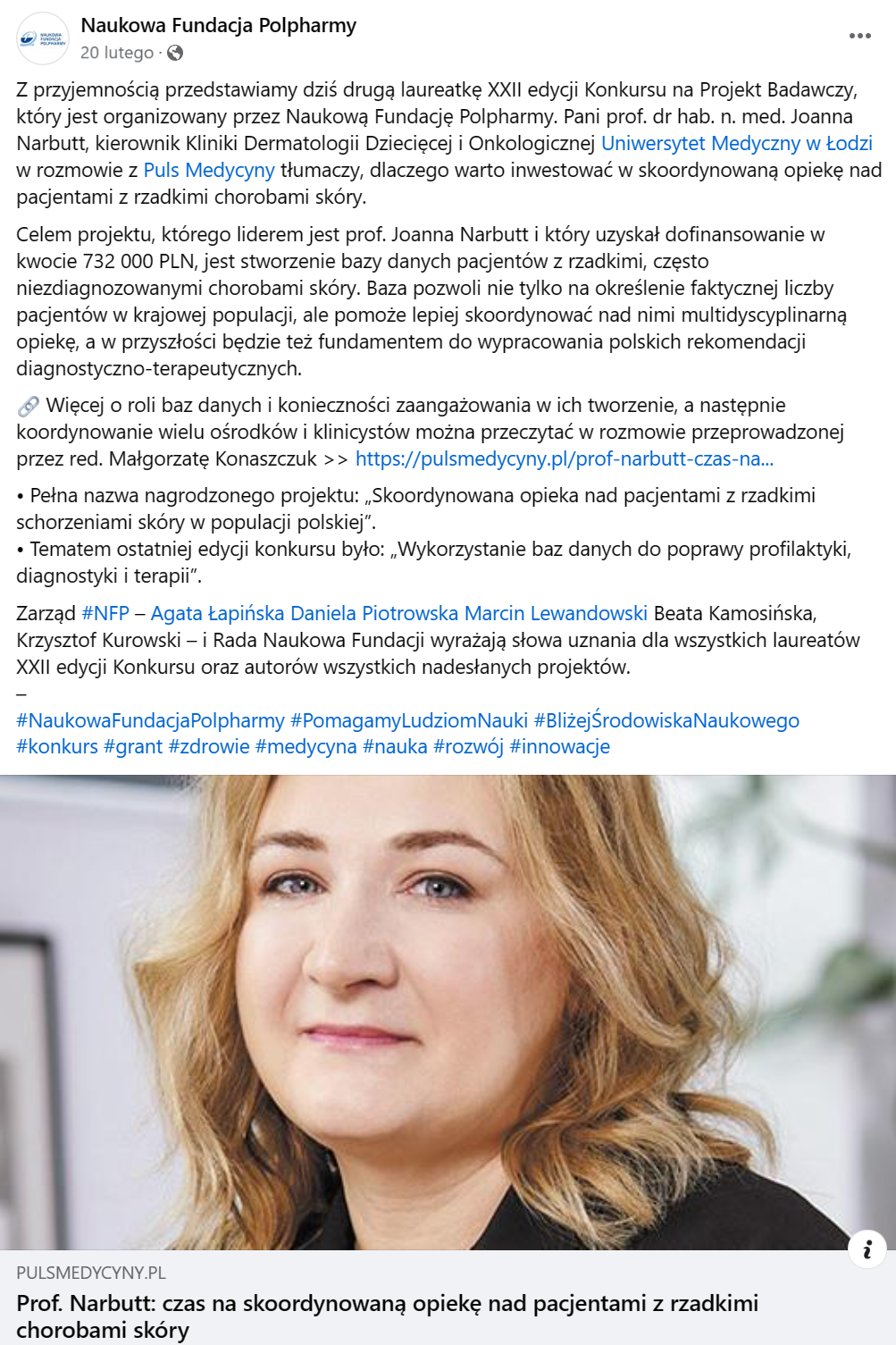 Classes with students
Summary
obteined Bioethical Comettee aproval
3 research paper (with total IF: 6.2, MEiN: 210)
3 chapters in a monography
1 scientific grant
5 conferences and congresses, 2 posters

However…
(…) there is still much to do…
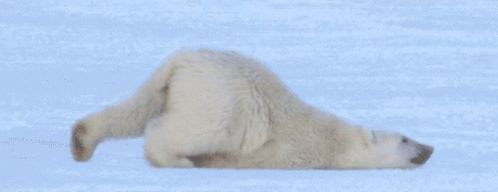 Plans for next academic years
completing gathering data and presentation and publication of the results
survey study for patients with psoriasis regarding the seasonal exacerbation of symptoms
scoping review on monitoring inflammatory blood parameters in patients with psoriasis during treament with biologics
further molecular investigations
applying for „Preludium” National Scientifc Centre
Thank you for your attention!
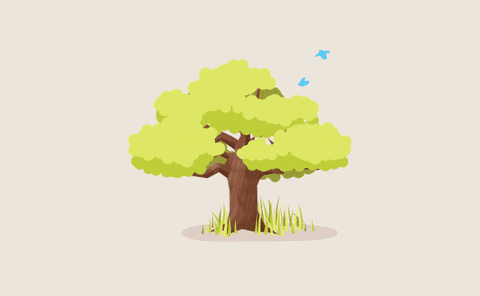 References:
Denda M et al. Low humidity stimulates epidermal DNA synthesis and amplifies the hyperproliferative response to barrier disruption: implication for seasonal exacerbations of inflammatory dermatoses. J Invest Dermatol. 1998 Nov;111(5):873-8. 
Touma Z et al. Does the change in season affect disease activity in patients with psoriatic arthritis? Ann Rheum Dis. 2012 Aug;71(8):1370-3. 
Ruano J et al. Factors influencing seasonal patterns of relapse in anti-TNF psoriatic responders after temporary drug discontinuation. J Eur Acad Dermatol Venereol. 2014 Apr;28(4):516-8. 
Ferguson FJ et al. Diurnal and seasonal variation in psoriasis symptoms. J Eur Acad Dermatol Venereol. 2021 Jan;35(1):e45-e47.
Dopico XC et al. Widespread seasonal gene expression reveals annual differences in human immunity and physiology. Nat Commun. 2015 May 12;6:7000. 
Pascoe VL, Kimball AB. Seasonal variation of acne and psoriasis: A 3-year study using the Physician Global Assessment severity scale. J Am Acad Dermatol. 2015 Sep;73(3):523-5.
Kubota K et al. Epidemiology of psoriasis and palmoplantar pustulosis: a nationwide study using the Japanese national claims database. BMJ Open. 2015 Jan 14;5(1):e006450. 
Li WQ et al. Rotating night-shift work and risk of psoriasis in US women. J Invest Dermatol. 2013 Feb;133(2):565-7.
Wu Q et al. Seasonality and global public interest in psoriasis: an infodemiology study. Postgrad Med J. 2020 Mar;96(1133):139-143.
e-mail: michal.niedzwiedz@student.umed.lodz.pl
https://images.app.goo.gl/UdPfxj7tgPYjimpS9